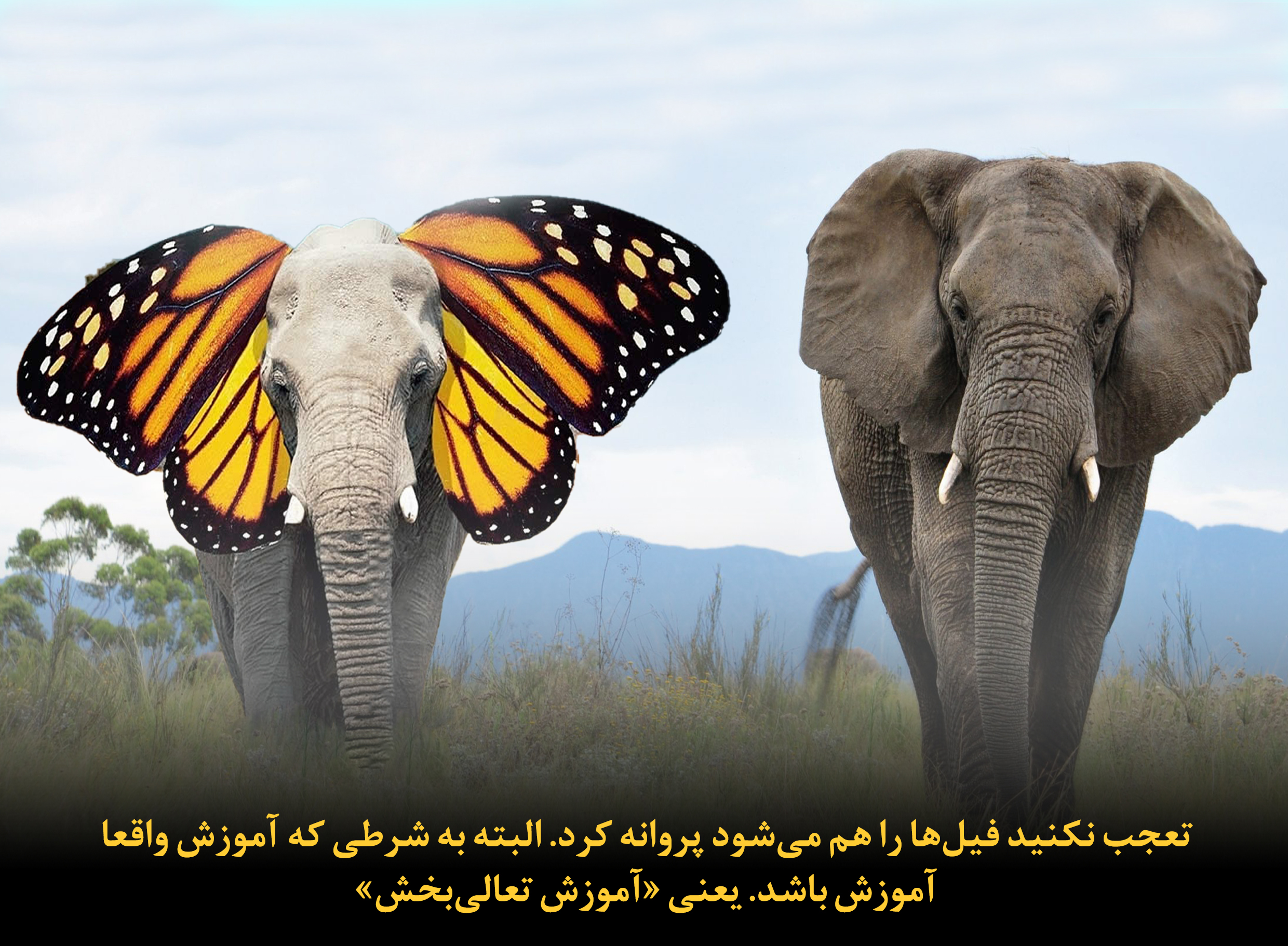 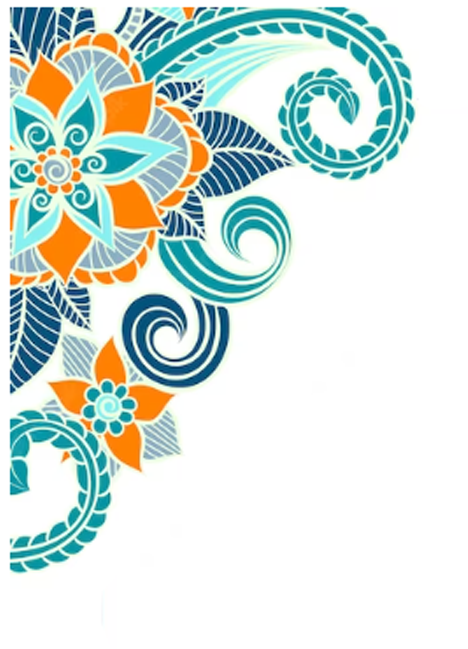 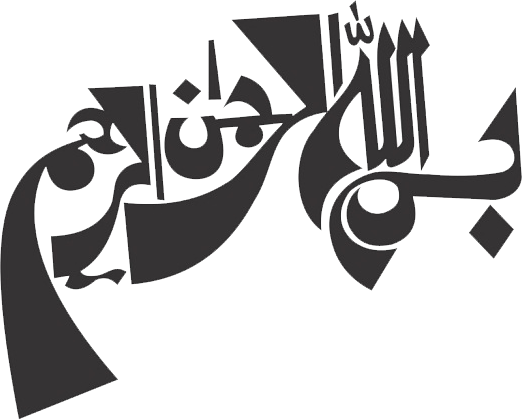 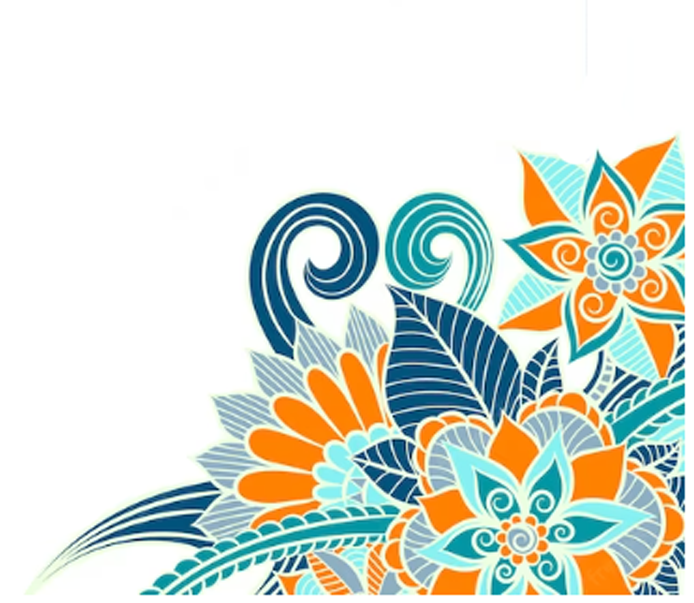 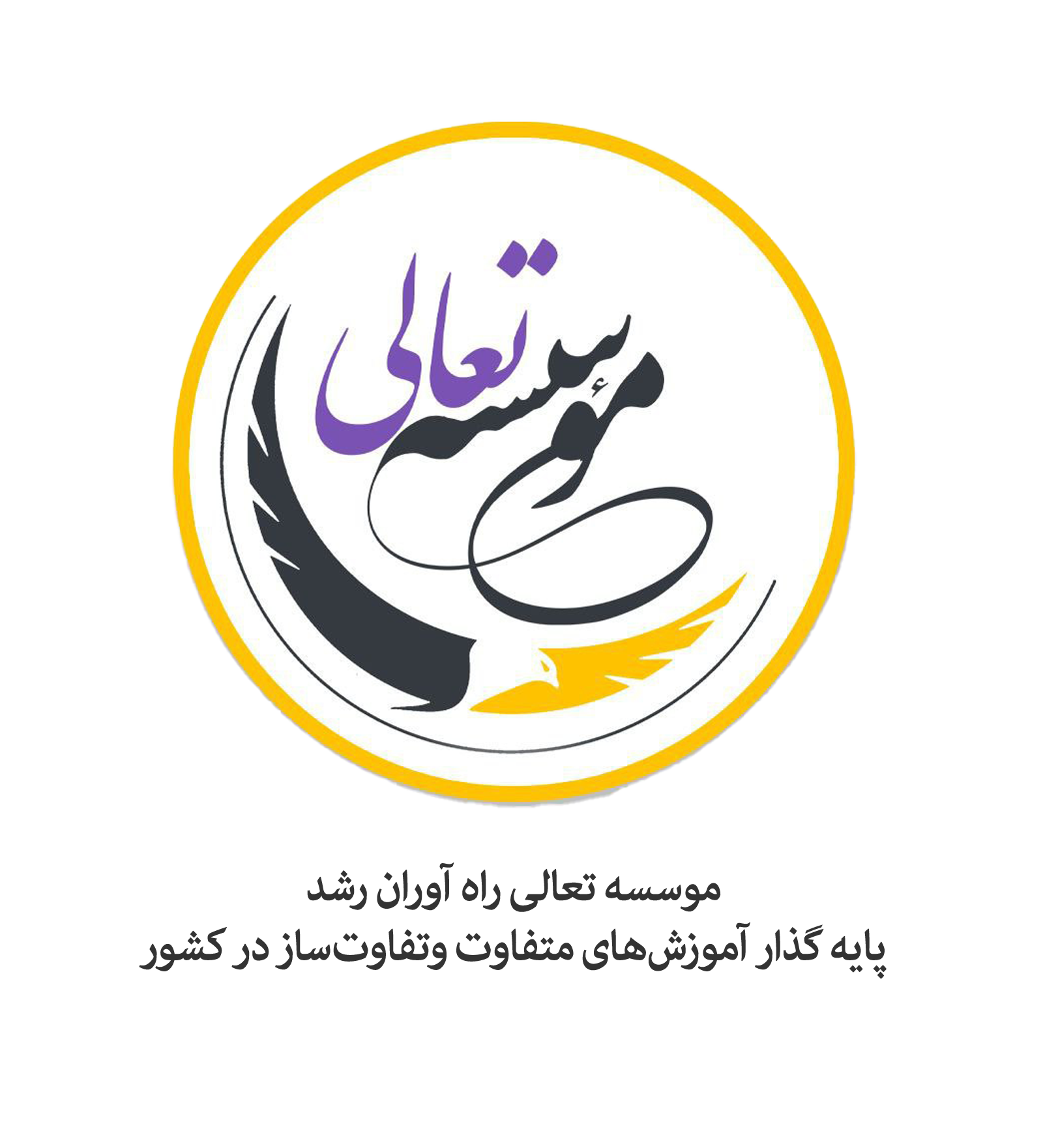 موسسه تعالی راه‌آوران رشد
پایه‌گذار آموزش‌های متفاوت و تفاوت‌ساز در کشور
www.Taali.ir-cfc.com
وبینار آموزشی آشنایی 
با مدیریت و برنامه‌ریزی آینده‌پرداز
Visionary Management and Planning
ارائه دهنده: عقیل ملکی فر
تاریخ:
موضوع مورد بحث ما :
مسئله چیست و چرا برای کسب و‌کارها و دیگر سازمان‌ها و نهادها اهمیت حیاتی دارد؟
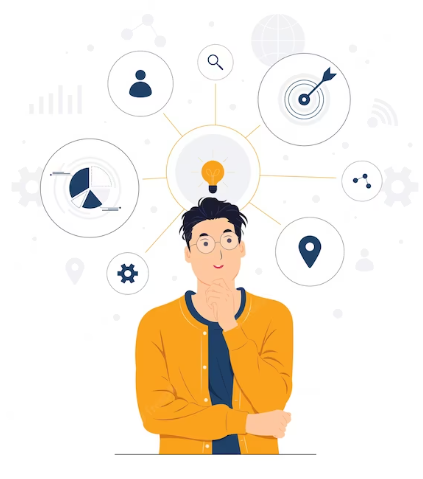 ما در دنیایی با ویژگی‌های کلیدی زندگی می‌کنیم:
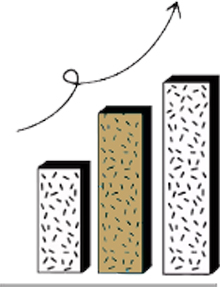 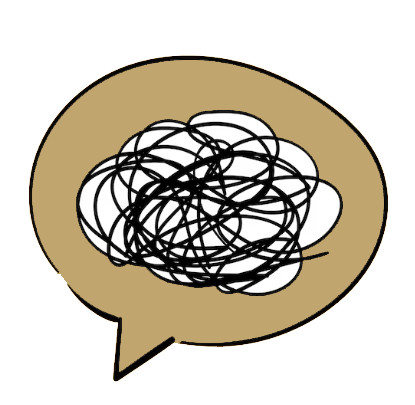 پیچیدگی فزاینده امور
تغییرات پرشتاب
این ویژگی‌ها عواملی نیستند که کسب و کارها، صنایع، دیگر سازمان‌ها و نهادها بتوانند بی‌تفاوت از کنار آن بگذرند.
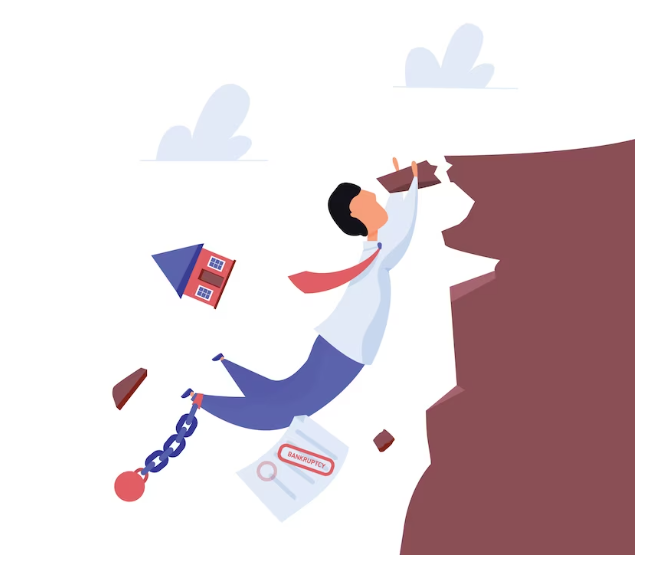 تغییرات پرشتاب 
تأثیرهای جانبی خطرناک 
و پیچیده‌ای بر کسب‌وکارها دارند؛
 به طوری که هر لحظه بقای آنها را تهدید و شکوفایی‌شان را با انواع موانع و مشکل‌ها رو به رو می‌کنند.
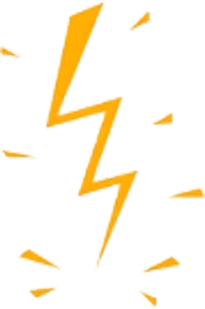 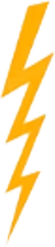 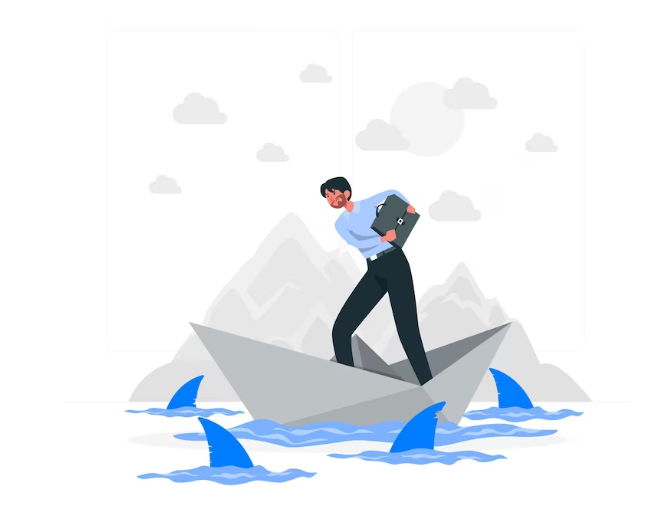 این تغییرهای شدید و مستمر را به خوبی می‌توان به سیل‌هایی تشبیه کرد که آمدن آن‌ها و سرازیر شدنشان به سوی کسب‌وکارها و دیگر سازمان‌ها بی‌وقفه ادامه دارد.
سیل مانند آتش است،
 و با هیچ‌کس و هیچ چیز سر شوخی و بازی ندارد.
سیل می‌آید برای تخریب و ویرانی؛
و به شما بستگی دارد چه واکنشی به آن نشان دهید.
تغییرها نیز چنین اند. می‌آیند برای ویرانی و نابودی، و بی‌رحمانه نیز عمر می‌کنند.
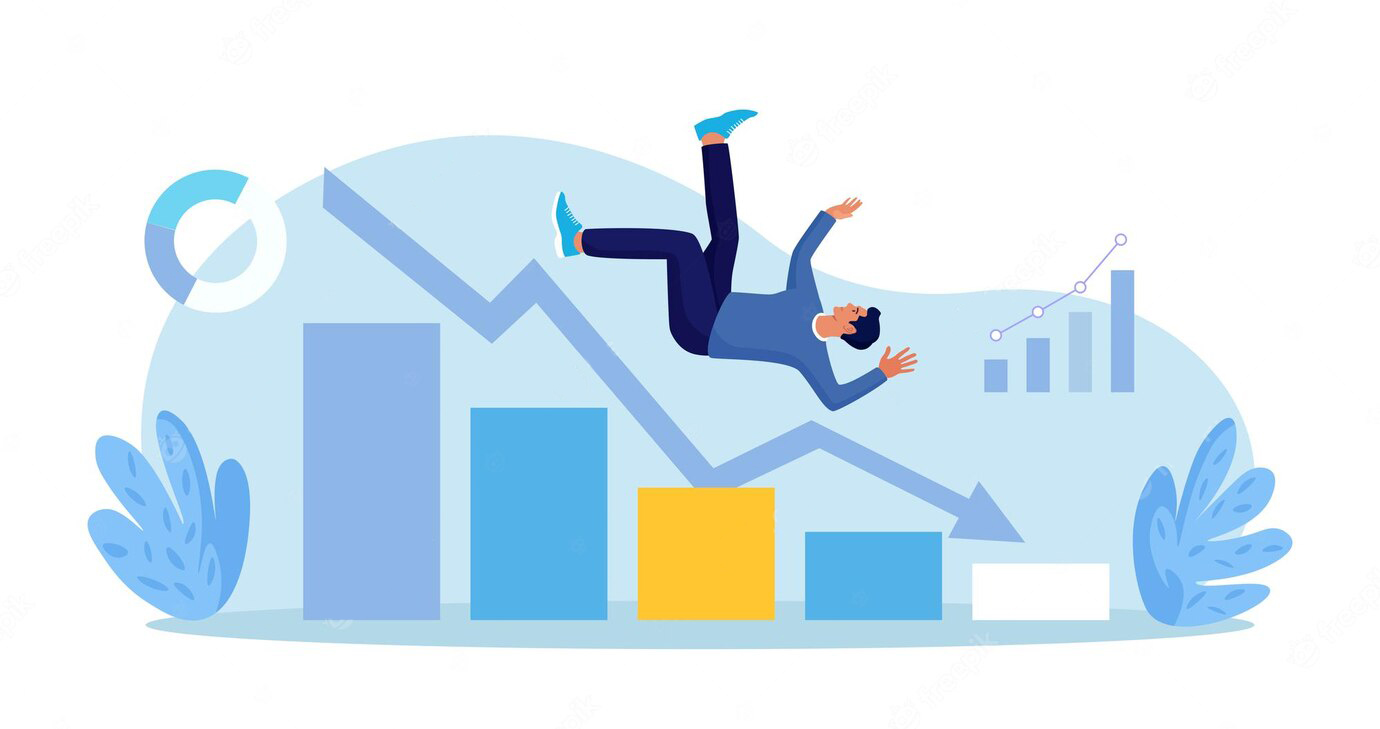 حال به کسب و کار شما بستگی دارد که با آن چگونه برخورد کند:
قربانی آن شود؟
یا از آن به عنوان عامل رشد دهنده خود استفاده کند؟
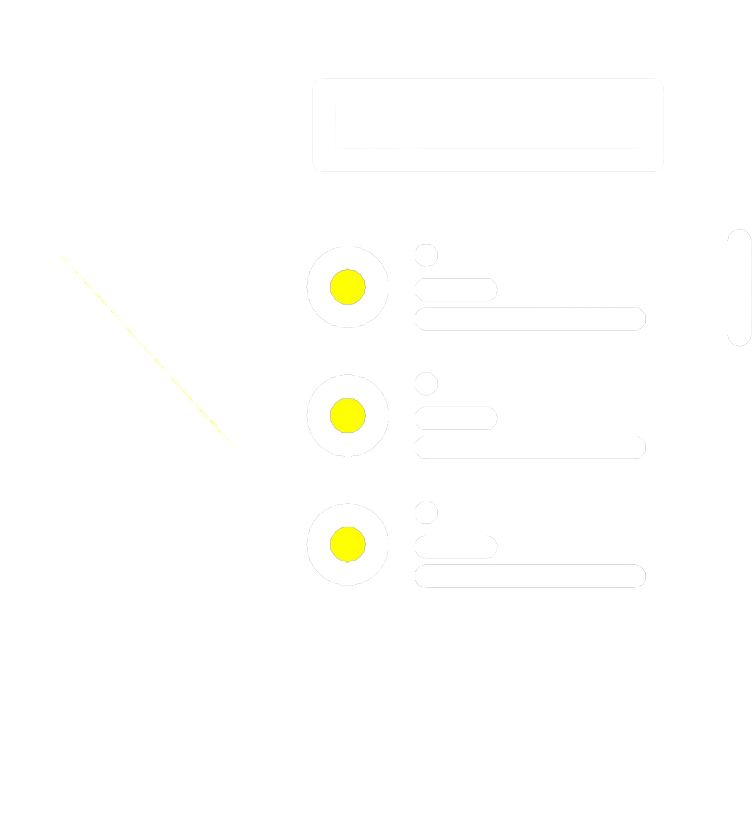 برنامه‌ریزی آینده‌پرداز
مدیریت آینده‌پرداز
Visionary Planning
Visionary Management
این دو رویکرد ابزارهایی هستند که در این اواخر و با شدید شدن تغییر در محیط کسب و کار ابداع شده‌اند تا در کسب‌وکارها در برابر سیل تغییرات محافظت، و حتی از آن‌ها به سود حداکثری کسب و کارها بهره‌گیری شود.
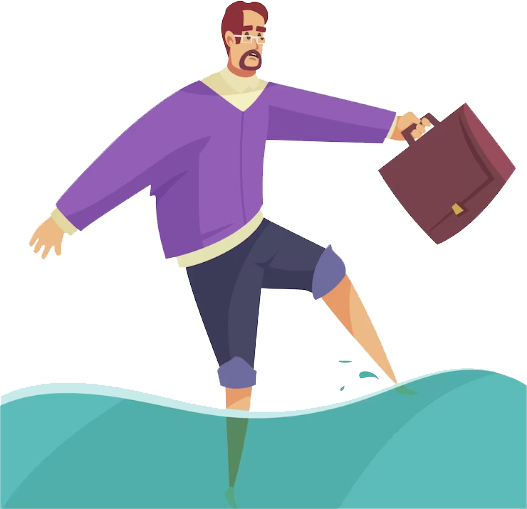 روش کار وبینار
استفاده از یک تمثیل یا استعاره مناسب
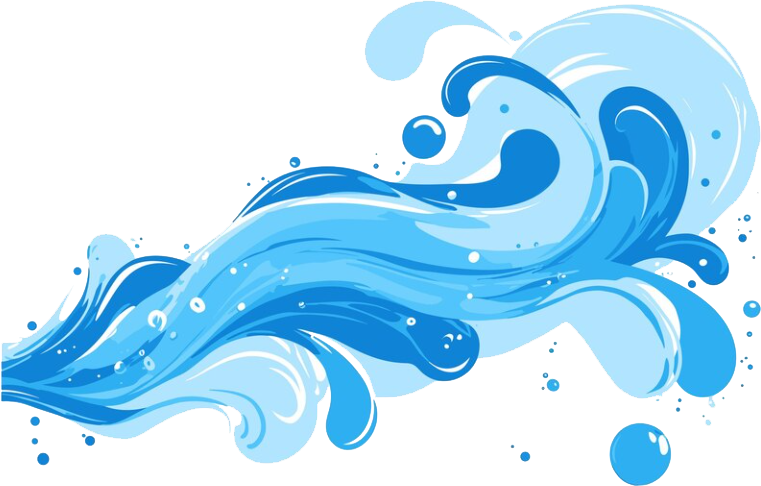 در این استعاره:
تغییر   به   سیل
مدیران   به   سیل‌بانان
تشبیه شده‌اند.
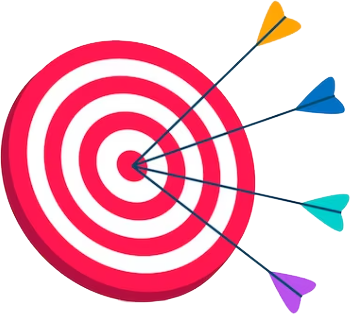 هدف این وبینار
آشنایی مقدماتی کارآفرینان و مدیران کسب‌وکارها، صنایع و دیگر اهالی حوزه مدیریت و برنامه‌ریزی در انواع سازمان‌ها، موسسه‌ها و نهادها
مدیریت آینده‌پرداز به چه کاری شباهت دارد؟
به کار سیل‌بانی
فرض کنید شما در یک منطقه سیل‌خیز زندگی می‌کنید که هر لحظه سال با احتمال جاری شدن یک سیل کوچک یا بزرگ رو به رو هستید. شغل شریف شما نیز سیل‌بانی است.
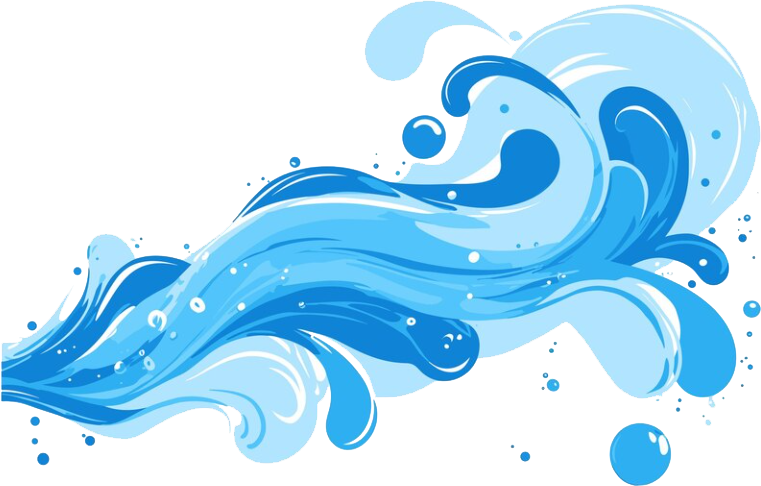 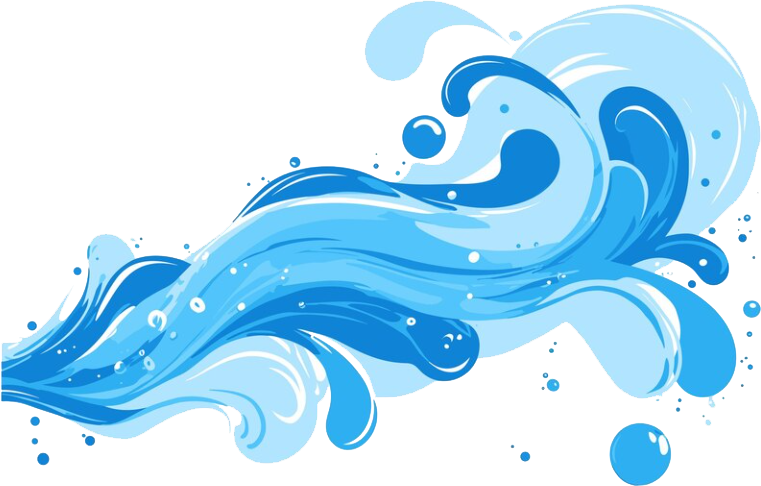 مدیریت آینده‌پرداز به چه کاری شباهت دارد؟
به کار سیل‌بانی
در واقع از طرف دولت ۲ مسئولیت عمده به شما محول شده است:
۱) از جان و مال مردم منطقه در برابر هر نوع سیل محافظت کنید.
۲) از فرصت‌هایی که سیل به همراه می‌آورد حداکثر استفاده ممکن را برای مردم منطقه به عمل آورید.
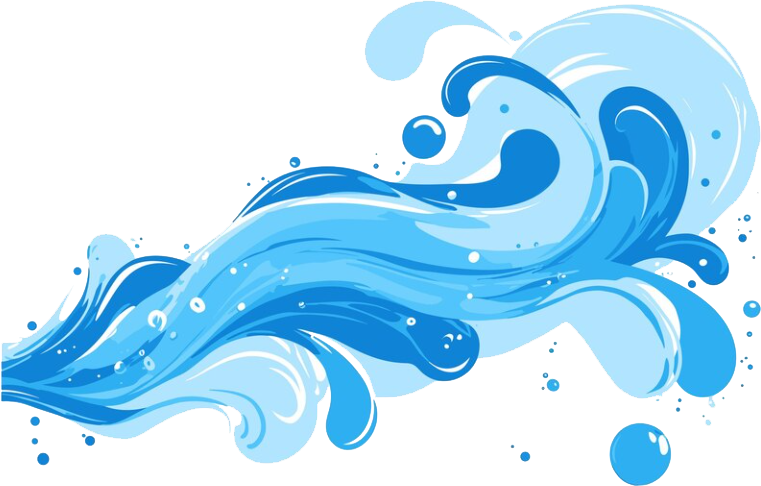 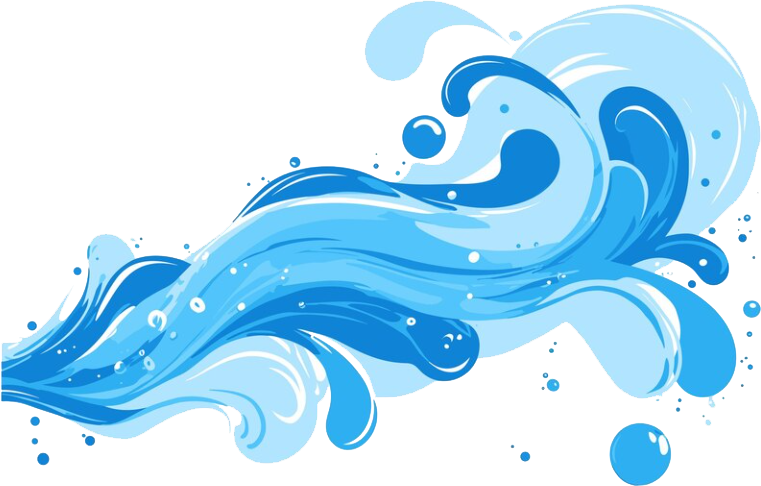 خوب!
در این شرایط برای آن که مسئولیت‌هایتان را به بهترین وجه ممکن انجام دهید چه می‌کنید؟
بله، پاسخ درست همان است که در ذهن شماست:
۱)
یک سیستم پیش‌بینی و پایش آب و هوا تهیه می‌کنید که هر لحظه شما را از وضعیت آب‌وهوای آینده و حال باخبر سازد، و در موارد لازم به شما هشدار دهد.
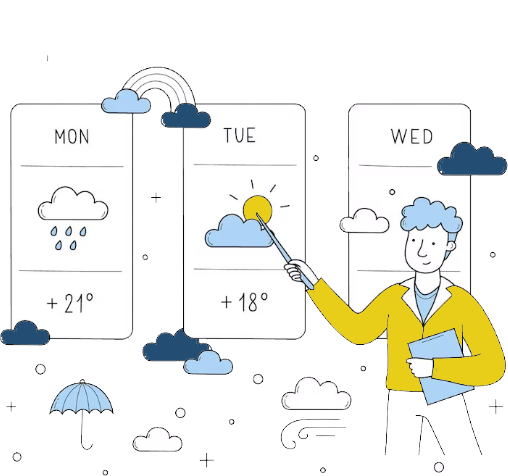 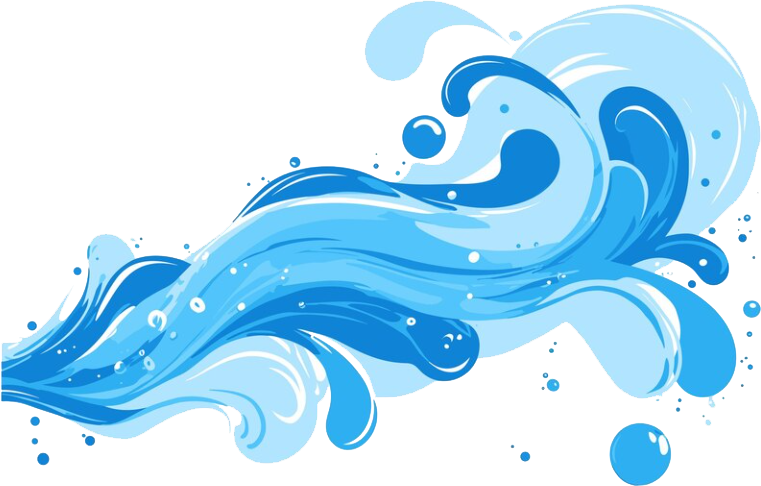 ۲)
با تجزیه و تحلیل اطلاعات دریافتی از این سیستم پایشی، که فرضا قدرت پیش‌بینی وضعیت آب‌وهوایی چندسال آینده را هم دارد، سیل‌های احتمالی را با توجه به بزرگی و کوچکی‌شان پیش‌بینی می‌کنید.
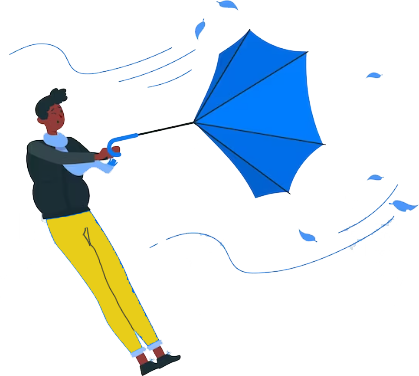 ۱)
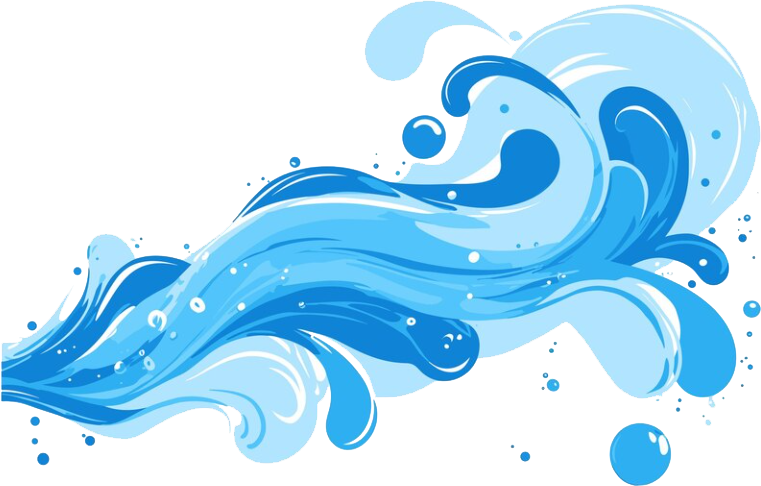 به کمک همکارانتان فرصت‌ها و تهدید‌های محتمل هر سیل را بررسی می‌کنید.
۳)
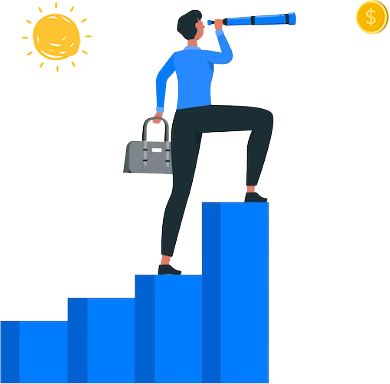 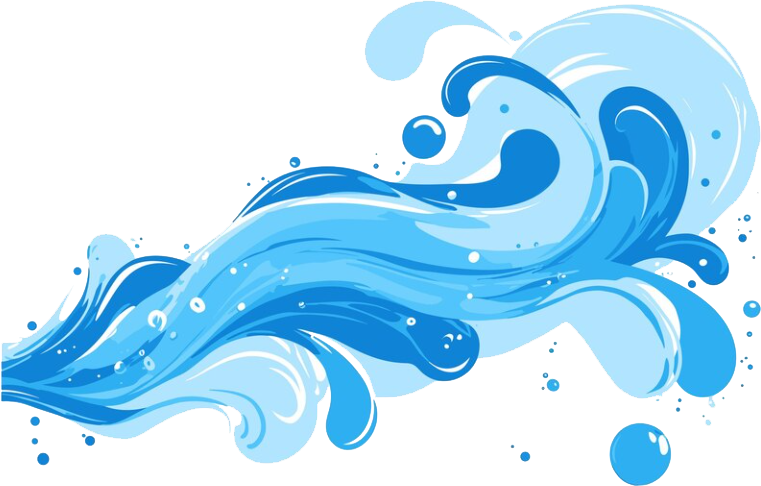 برای استفاده حداکثری از فرصت‌های نهفته در سیل‌ها، برنامه‌ریزی می‌کنید. 
برنامه‌ریزی به آن معناست که از پیش تصمیم بگیرید چه کارهایی را چگونه، با استفاده از کدام وسیله و ابزار، با چه بودجه‌ای، و تا چه زمانی انجام دهید.
۴)
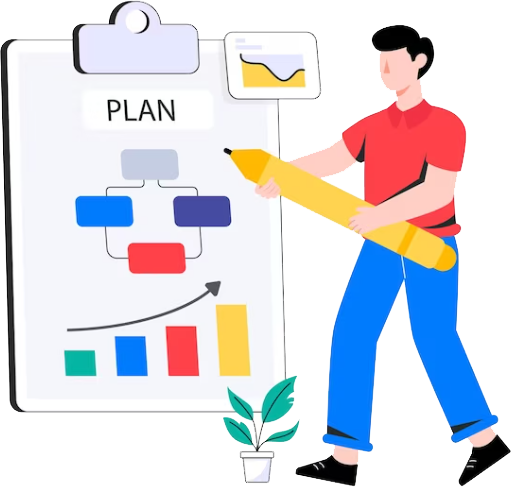 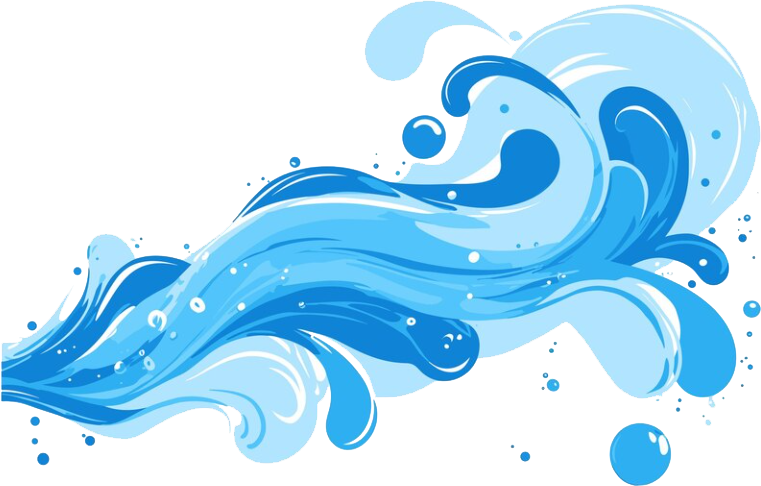 برای مقابله با خطرات احتمالی سیل‌ها نیز به طور مشابه برنامه‌ریزی می‌کنید.
۵)
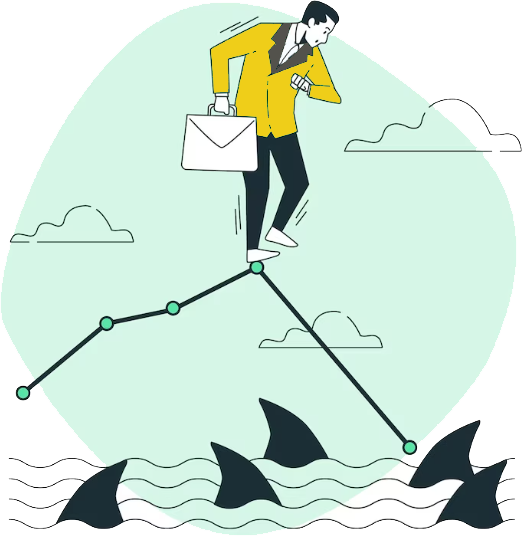 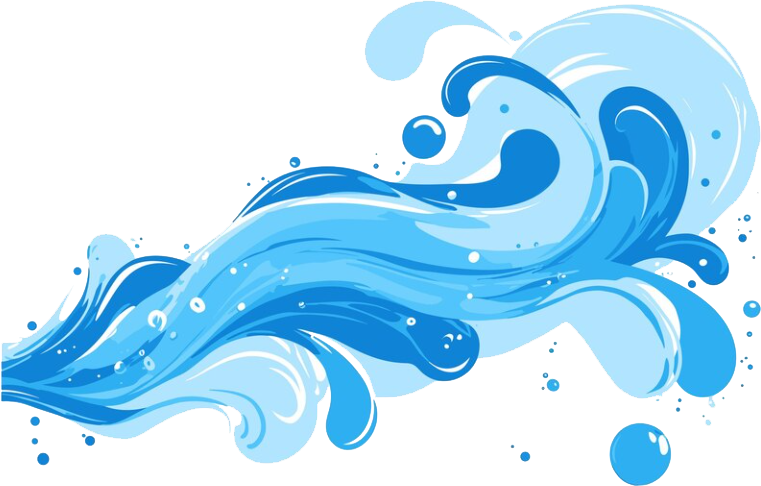 در هر برنامه مردم منطقه را نیز توجیه و راهنمایی می‌کنید که:
۶)
اولا: همراه با شما چه کارهایی را انجام دهند تا بتوانند از فرصت‌های موجود در سیل‌ها نهایت بهره را ببرند.
ثانیا: تا حد امکان خانه و کاشانه‌شان را طوری بسازند که متناسب با شرایط یک منطقه سیل‌خیز باشد.
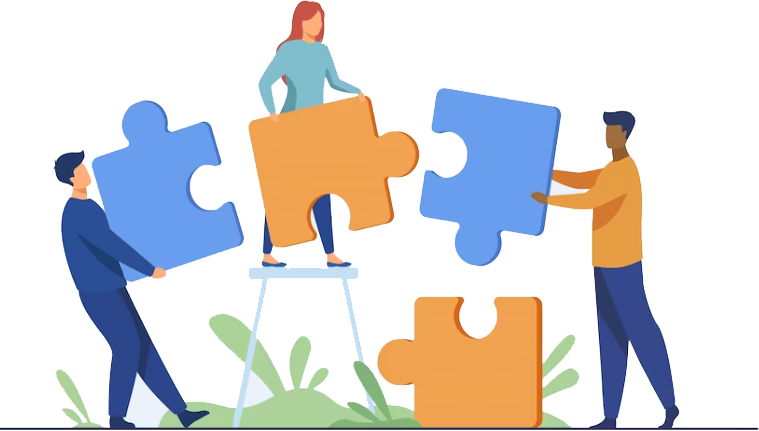 ۷)
نهایتا برنامه‌تان را آغاز می‌کنید.
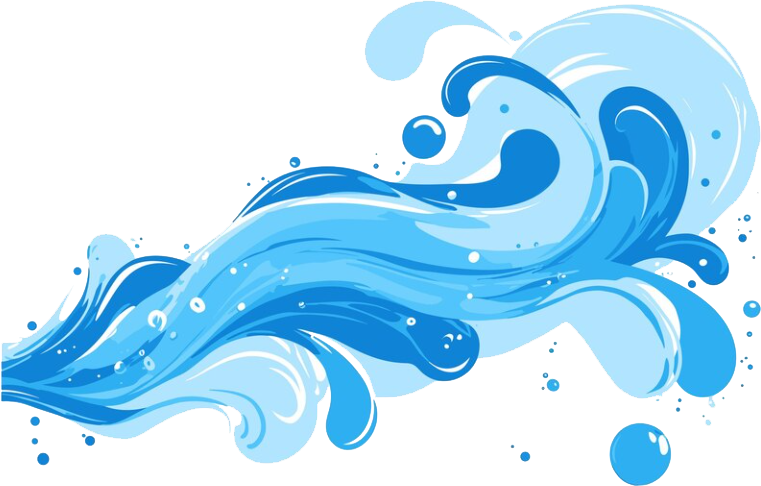 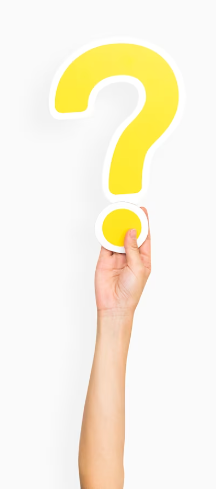 تبریک!
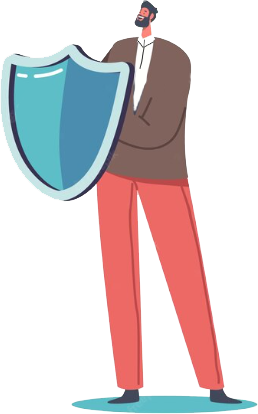 تا اینجا شما موفق شده‌اید از جان و مال مردم در برابر سیل محافظت کرده، و به آن‌ها بیاموزید که خود را برای زندگی مسالمت‌آمیز با سیل‌ها سازگار کنند.
سوال؟
اما سوال مهم این است که آیا همین اقدام‌های تدافعی به تنهایی کافی‌ست؟
آیا نمی‌توانید دست به اقدام‌های تهاجمی بزنید؟
منظور از اقدام‌های تهاجمی در برابر سیل چیست؟
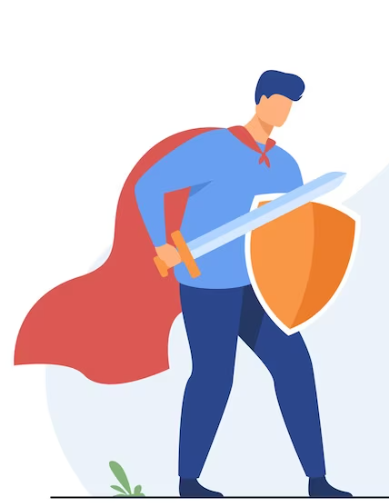 فرض کنید شما بتوانید یک فناوری مؤثر (که البته در حال حاضر وجود دارد) ابداع کنید و به واسطه آن ابرهای باران‌زا را به مناطقی دیگر برای بهره‌مندی از بارش هدایت کنید. این یک اقدام تهاجمی‌ست.

در واقع هدف شما از این اقدام آن است که خودتان سیل‌ساز شوید و بتوانید از پتانسیل‌های این کار به سود خود استفاده کنید.
و
سیل‌سازی
سیل‌بانی
کاملا با یکدیگر تفاوت دارند!
در الگوی جدید هم اقدام‌های تدافعی، و هم اقدام‌های تهاجمی را پیش‌بینی می‌کنید؛ اما اساس کار شما بر اقدام‌های تهاجمی برای سیل‌سازی است.
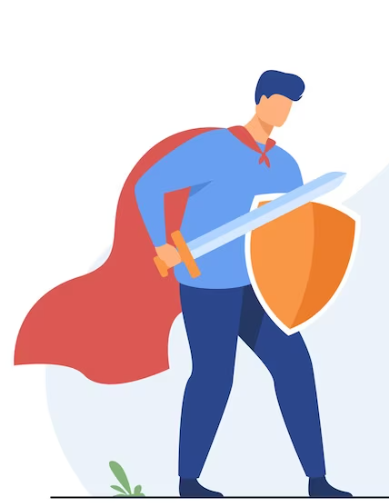 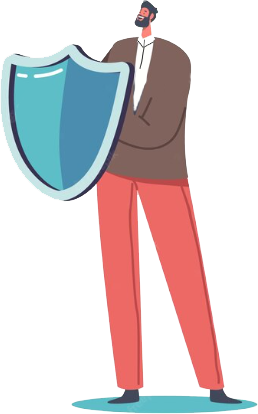 در
مدیریت آینده‌پرداز
شما هم سیل‌بانی می‌کنید و هم سیل‌سازی؛
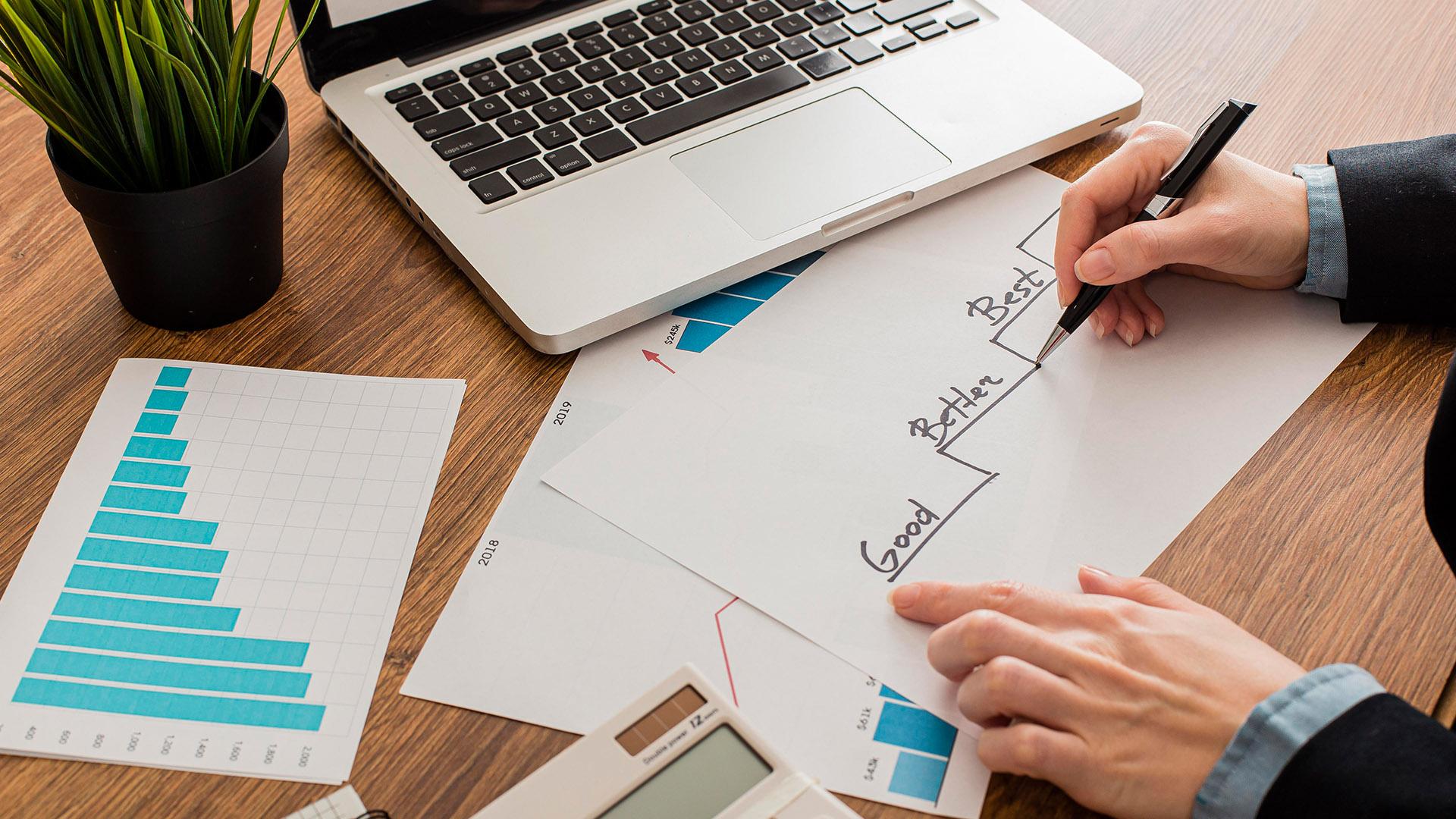 اما برای شما سیل، چیزی به نام "تغییر" است؛
و منطقه سیل‌خیز شما "محیط کسب‌وکارتان" است؛ که تغییرهای پرشتاب یکی از خصوصیات اصلی آن است.
سوال؟
وقتی در یک محیط متغیر (منطقه تغییرزا) کسب‌وکار می‌کنید، مسئولیت شما حفاظت از جان و مال و کار ذی‌نفعان شرکت است.
شما این کار را چگونه انجام می‌دهید، یا باید انجام دهید؟
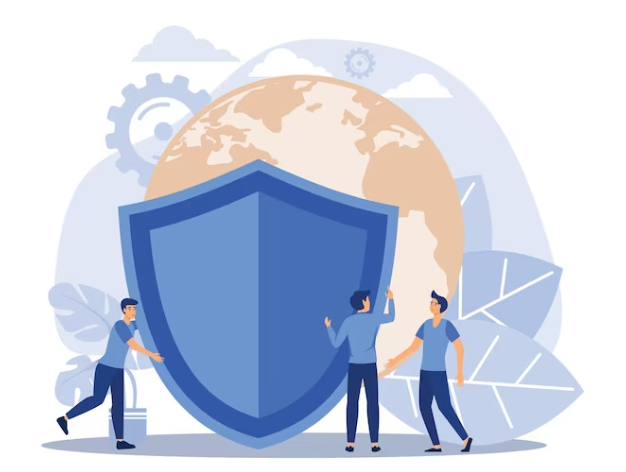 اقدام‌های شما در یک محیط تغییرزا در چهار فصل سالکه موجب می‌شود کسب‌وکار شما هم باقی بماند و هم شکوفا شود
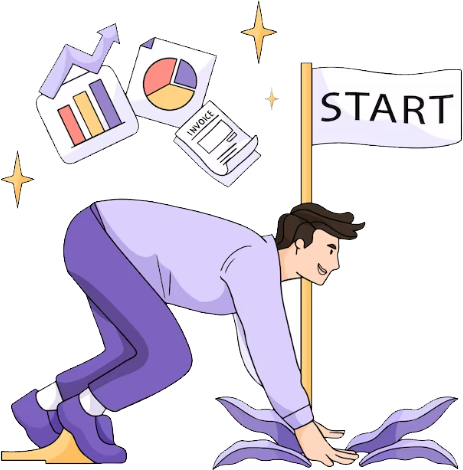 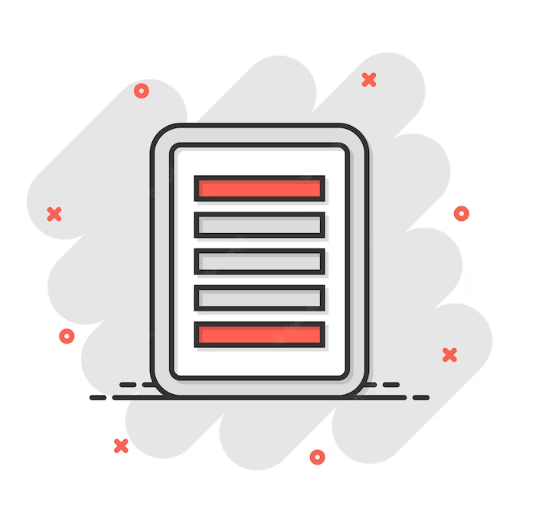 اول
باید یک سیستم پیش‌بینی و پایش تغییر در شرکت‌تان درست کنید. نام این سیستم "سیستم دیده‌بانی" است.
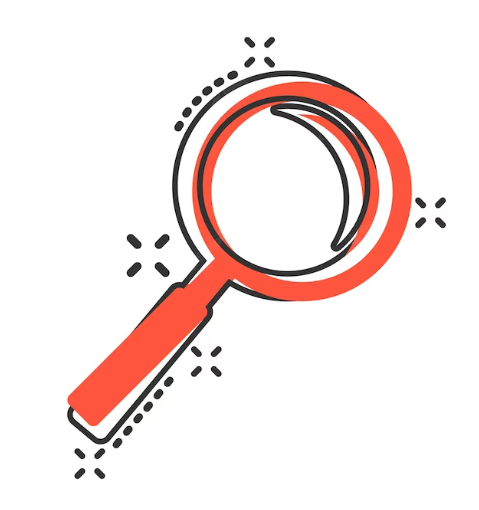 دوم
باید به کمک اطلاعاتی که پیوسته از این سیستم دریافت می‌کنید بتوانید تغییرهای احتمالی آینده را در افق‌های     ساله پیش‌بینی کنید، و با تحلیل آنها، فرصت‌ها و تهدیدهای نهفته در دل این تغییرها را کشف کنید.
۱۰
سوم
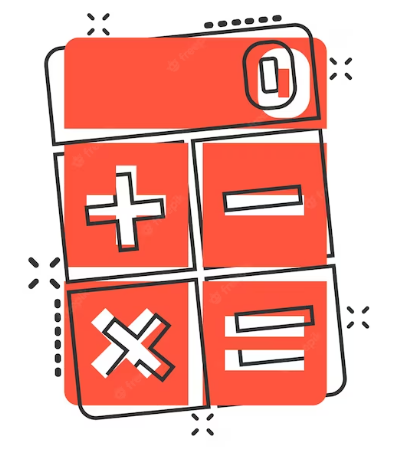 باید برای استفاده بیشینه از فرصت‌ها و کاهش حداکثری تهدیدها برنامه‌ریزی کنید.
چهارم
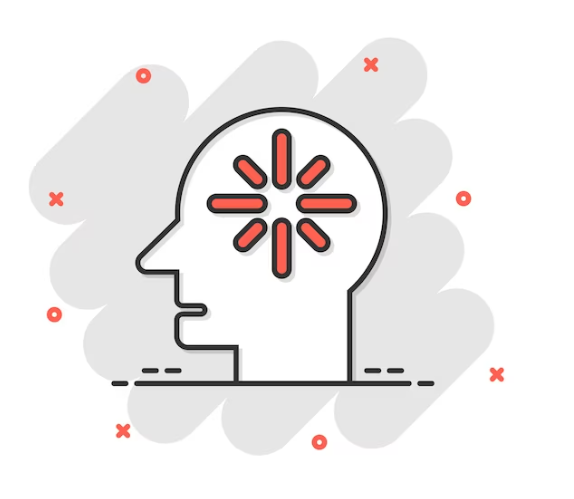 باید کسب‌وکارتان را برای کارآزمایی در یک محیط تغییرزا سازگار کنید.
کارهای شما تا اینجا همگی تدافعی بوده‌اند که کافی نیست. معنای کارهای شما تا اینجا "تغییربانی" بوده است.
اما می‌توانید رویکرد تهاجمی را نیز به اقدام‌هایتان اضافه کنید و به یک مدیر و مجموعه "تغییرساز" بدل شوید.

 یعنی تغییرهایی در محیط کسب‌وکارتان ایجاد کنید که موجب بقا و شکوفایی آن شوند.
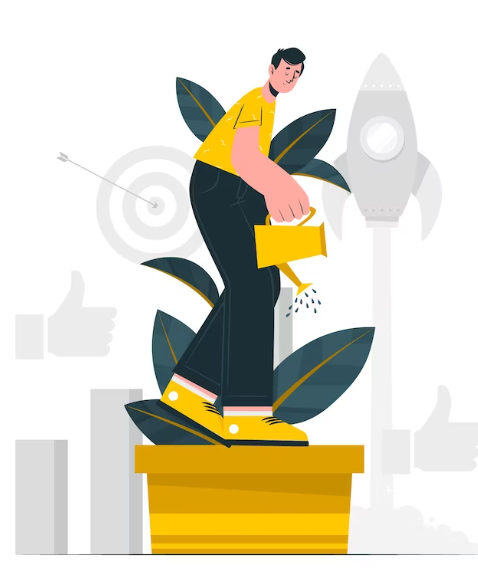 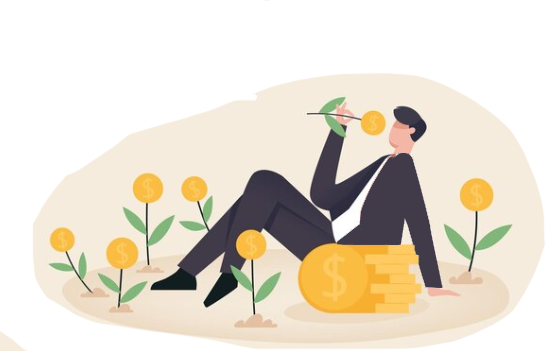 Market trends
60
10
20
11
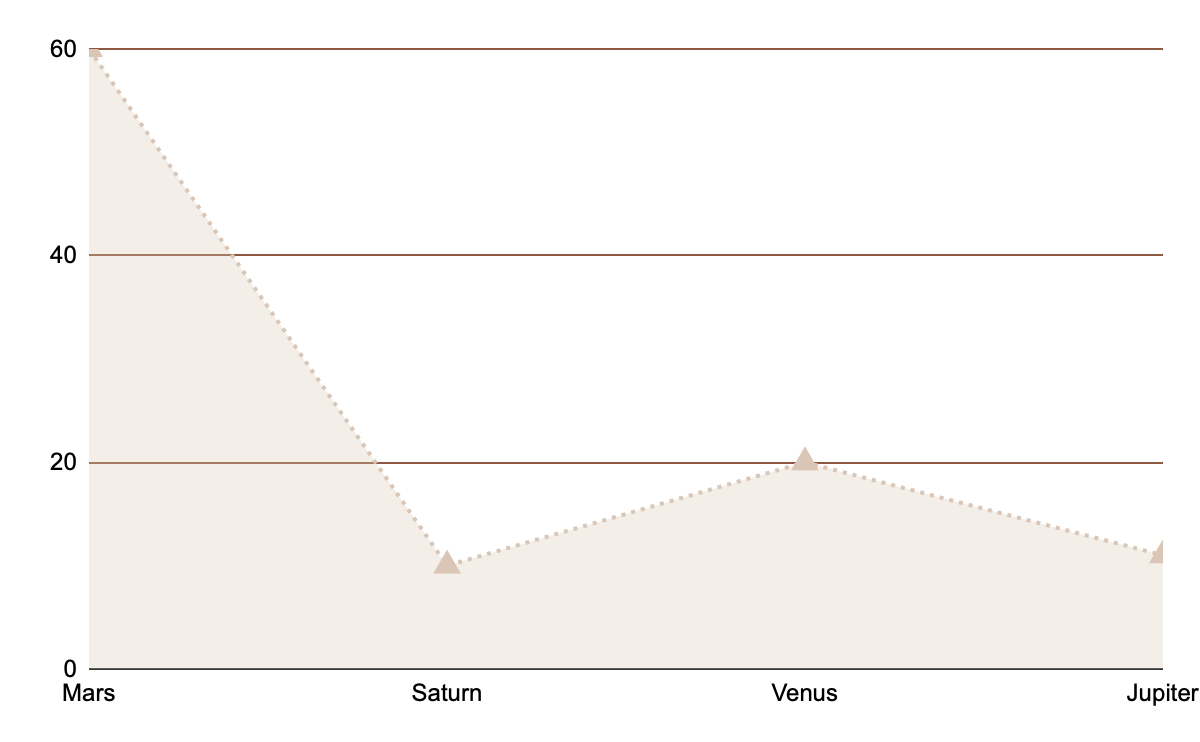 Apr
Mercury
Mar
Mercury is the closest planet to the Sun and the smallest one in the Solar System—it’s only a bit larger than the Moon.
Feb
Jan
If you want to modify this graph, click on it, follow the link, change the data and replace it
Competitors
Mercury
Mars
Despite being red, Mars is a cold place
Mercury is the closest planet to the Sun
Venus
It has a beautiful name, but it’s terribly hot
A picture is worth a thousand words
Them
Us
It’s the closest planet to the Sun and the smallest one in the Solar System
Venus has a beautiful name and is the second planet from the Sun.
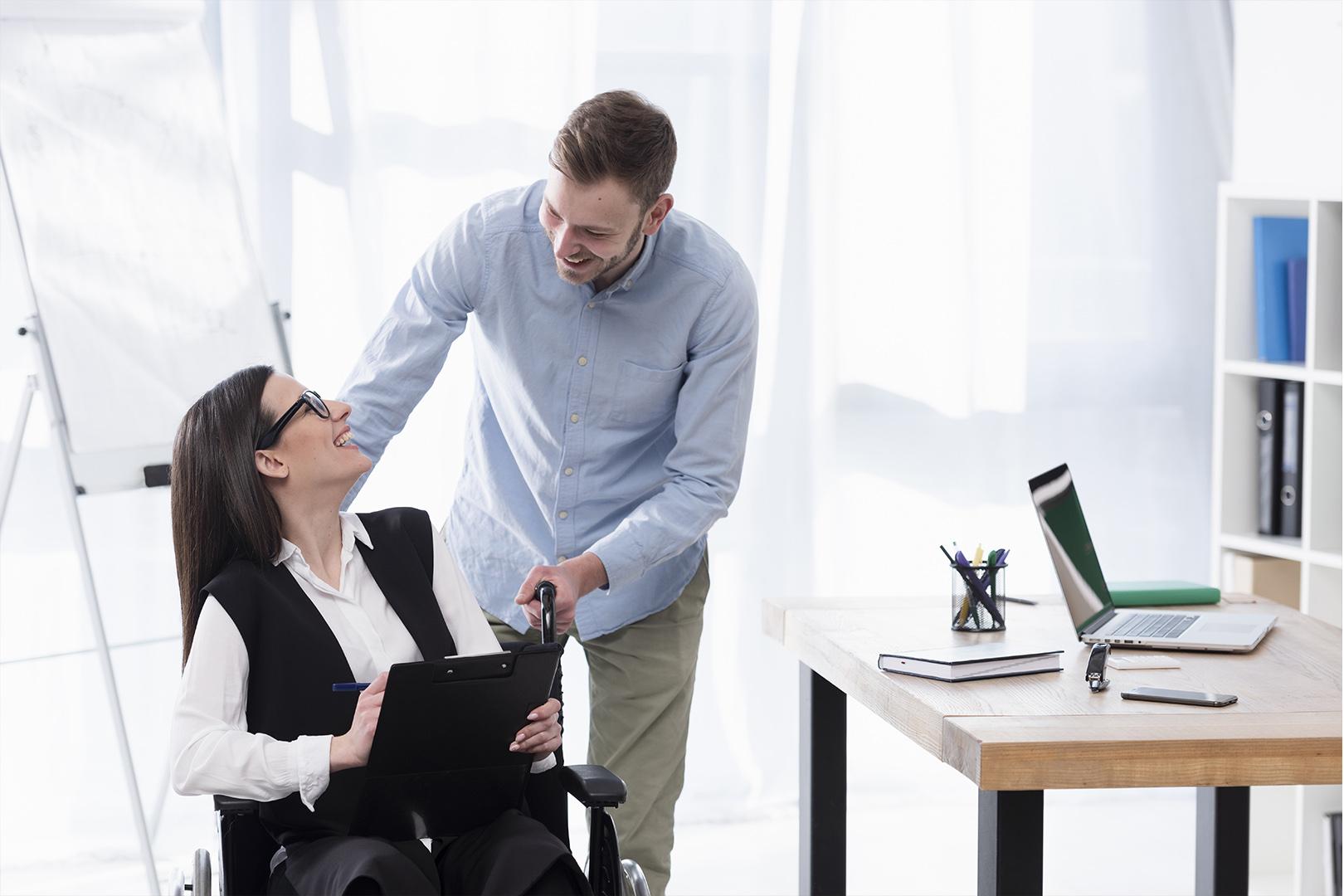 02
Market analysis
Target
60%
40%
Gender
+3 Millions
-2 Millions
50,00
Average spend per customer
Usability
10%
15%
Mercury
Venus
Market size
20%
25%
Mars
Jupiter
4,498,300.000
Big numbers catch your audience’s attention
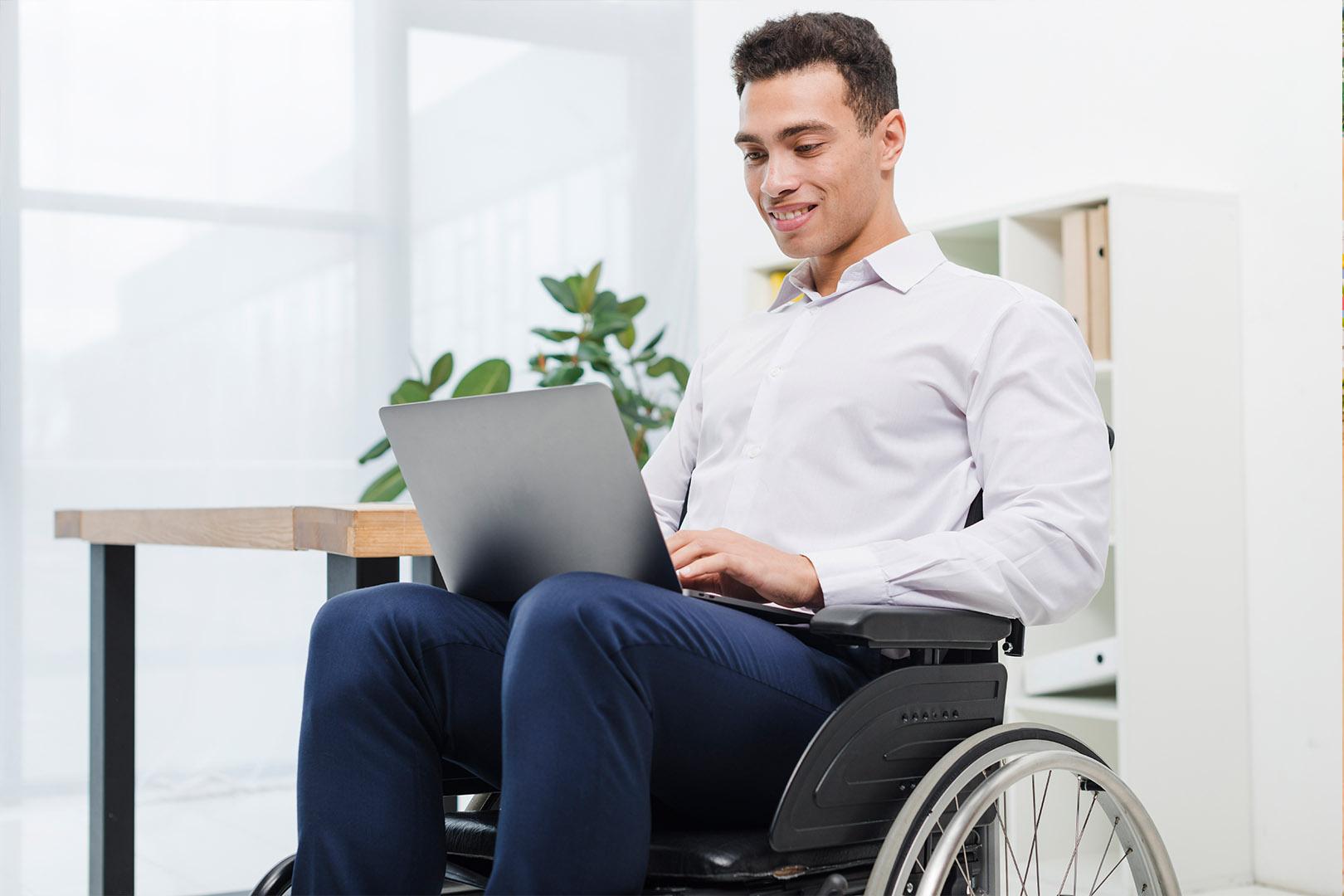 And here comes the slide title
Do you know what helps you make your point clear? Lists like this one:

● Because they’re simple
● You can organize your ideas clearly
● And because you’ll never forget to buy milk!

And the most important thing: the audience won’t miss the point of your presentation
Market share
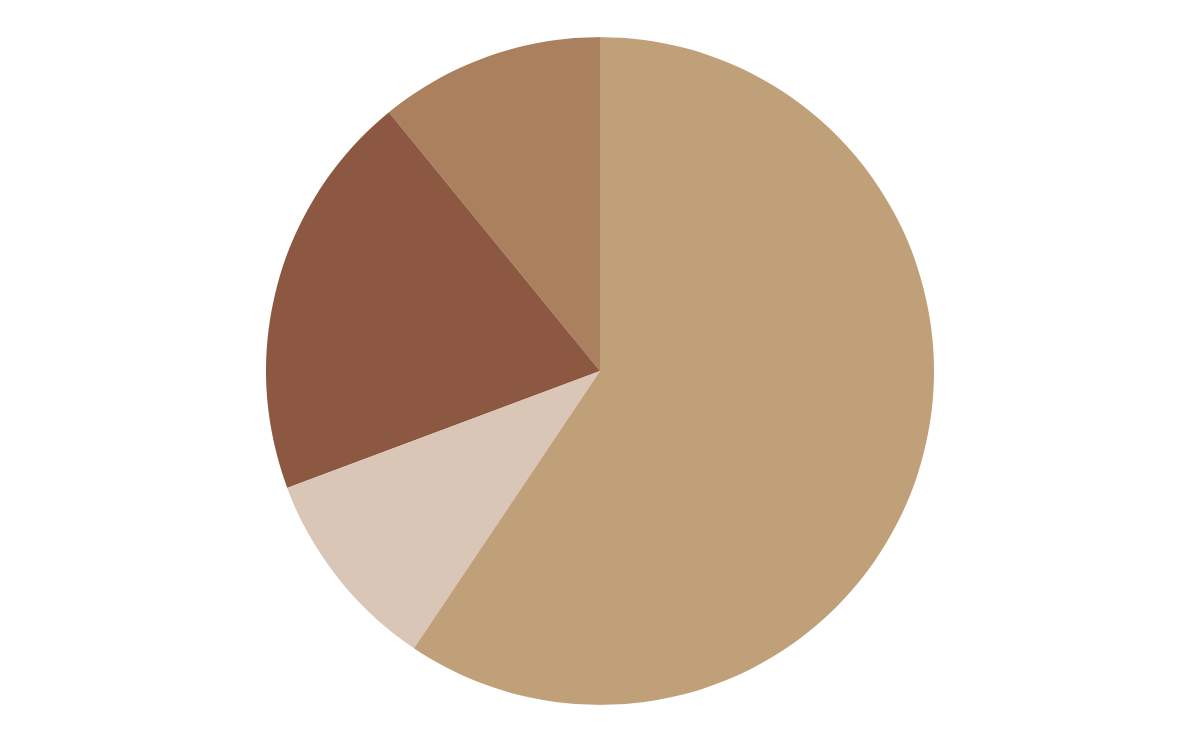 Mars
Venus
Mercury is the closest planet to the Sun
Despite being red, Mars is a cold place
Saturn
Jupiter
Neptune is the farthest planet from the Sun
It has a beautiful name, but it’s terribly hot
If you want to modify this graph, click on it, follow the link, change the data and replace it
Competition Analysis
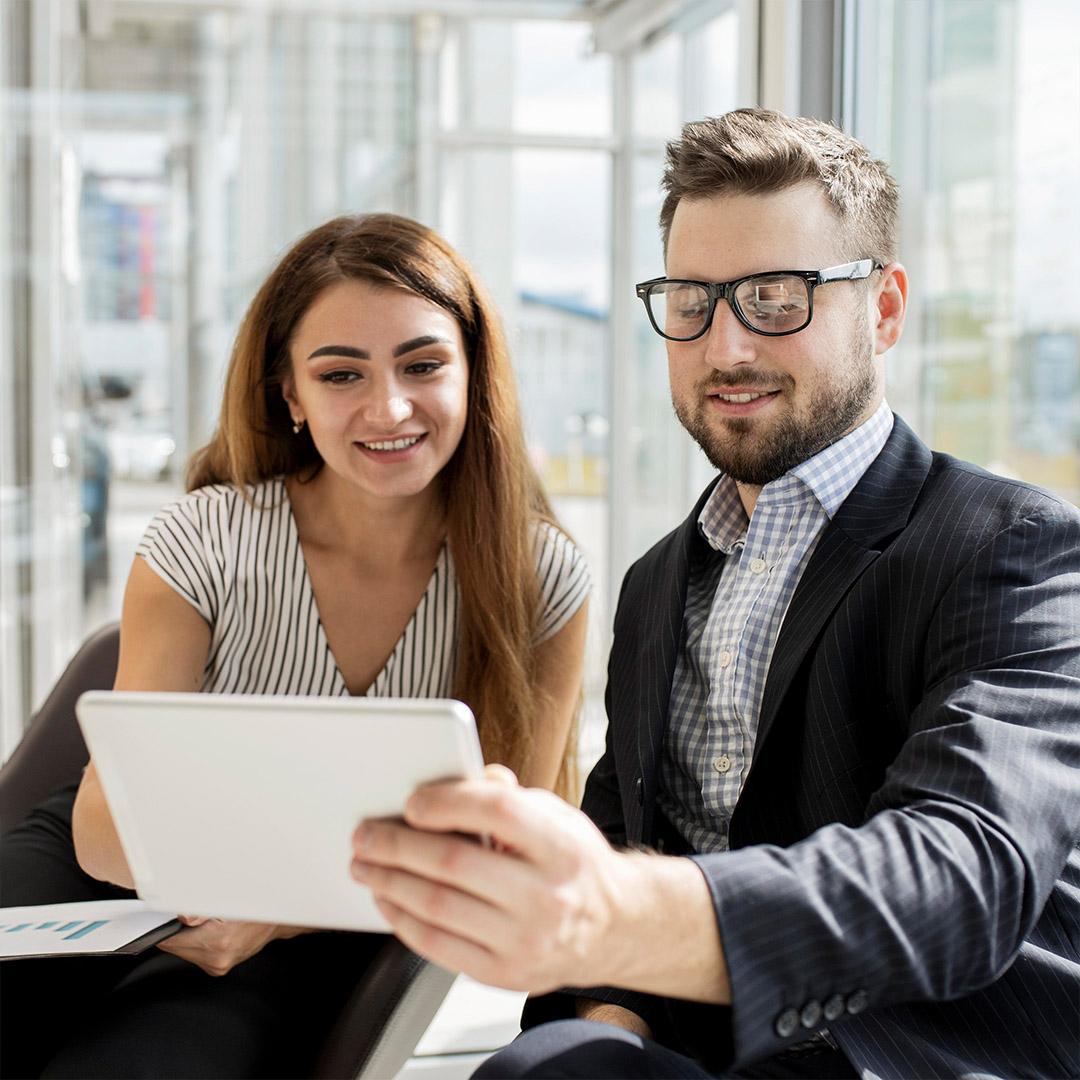 03
Marketing Plan
Our service
Mars
Venus
Mercury
Despite being red, it’s a cold place, not hot
It has a beautiful name, but it’s very hot
Mercury is the closest planet to the Sun
Neptune
Jupiter
Saturn
It’s the biggest planet in the Solar System
Neptune, the farthest planet from the Sun
Saturn is the ringed one and a gas giant
Break-even analysis
Loss
Profit
It’s the biggest planet in the Solar System
Saturn is the ringed one and a gas giant
Big loss
Break-even point
High profit
Mercury is the closest planet to the Sun
It has a beautiful name, but it’s very hot
Despite being red, Mars is a cold place
Our plans
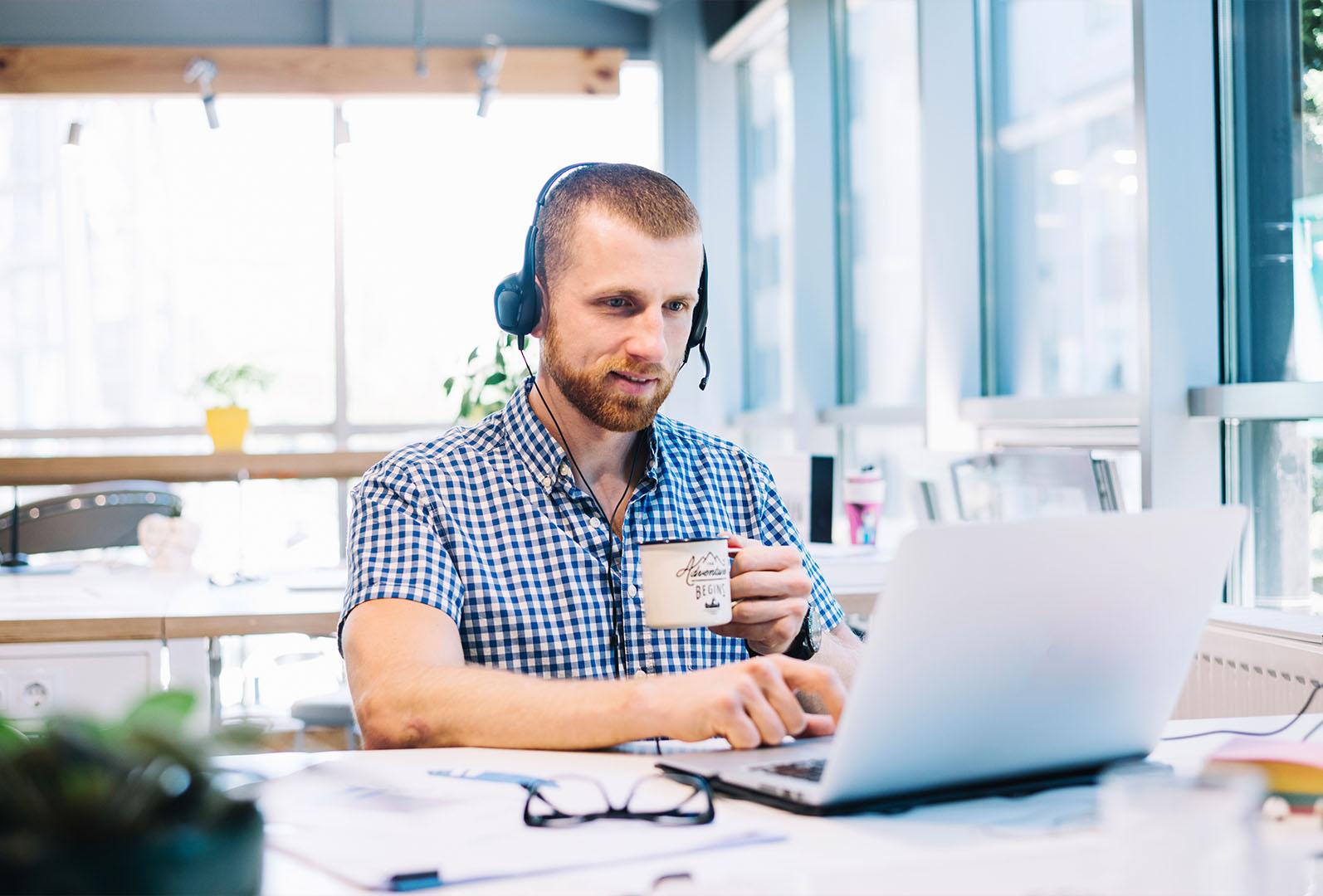 Basic
Despite being red, Mars is a cold place, not hot
Pro
Saturn is a gas giant, composed mostly of hydrogen and helium
Premium
Jupiter is a gas giant and the biggest planet in the Solar System
Sales and distribution
Channel 4
Channel 1
Channel 2
Channel 3
Mercury is the closest planet to the Sun
It has a beautiful name, but it’s very hot
Despite being red, Mars is a cold place
Neptune is the farthest planet from the Sun
Advertising and promotion
Advertising
Online
Mars is a cold place, not hot. The planet is full of iron oxide dust
Mercury is the closest planet to the Sun and the smallest one in the Solar System
PR
Venus has a beautiful name and is the second planet from the Sun
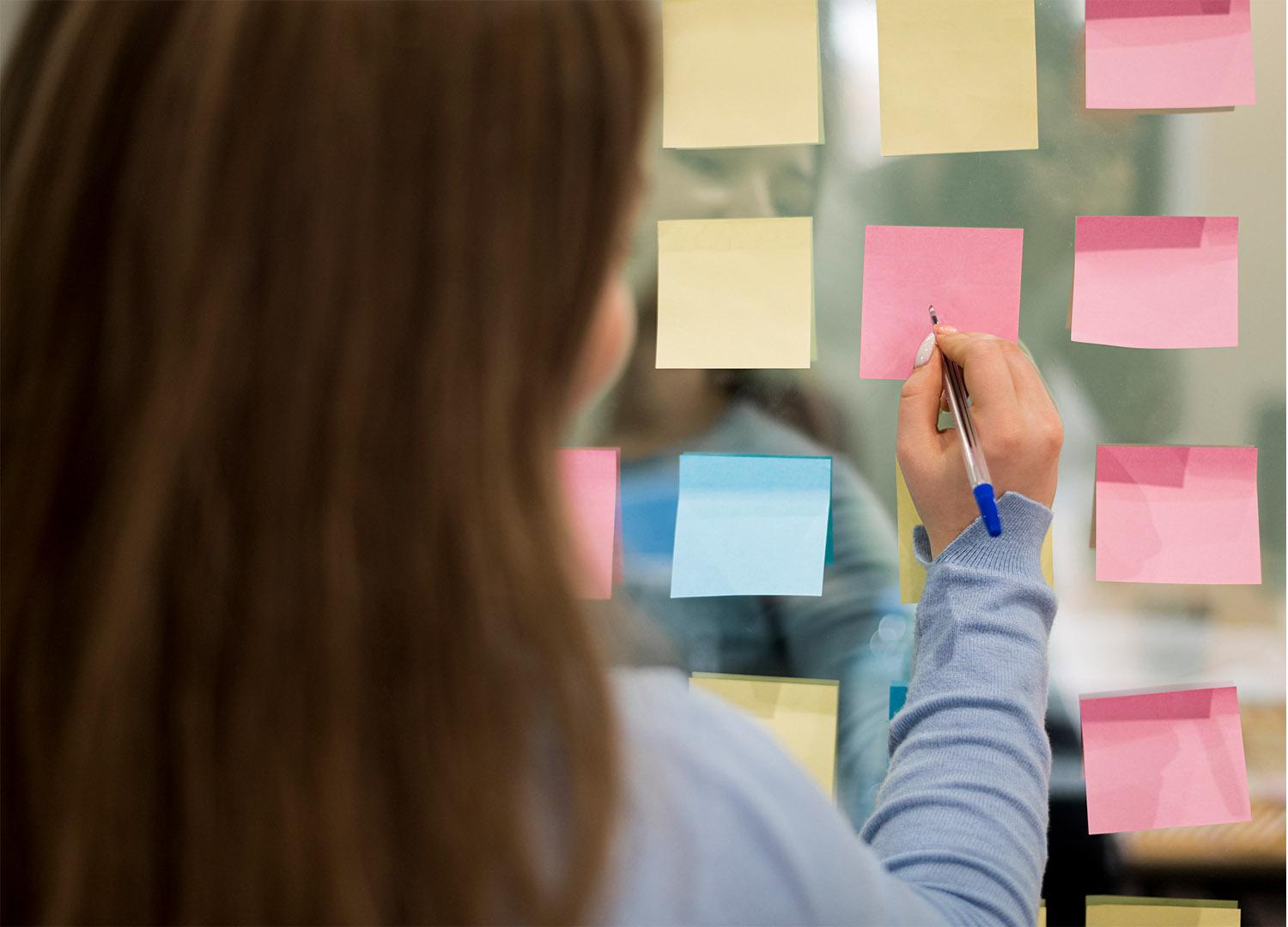 04
Management plan
Organizational chart
CEO
Name
Team 1
Team 2
Name 1
Name 2
Name 1
Name 2
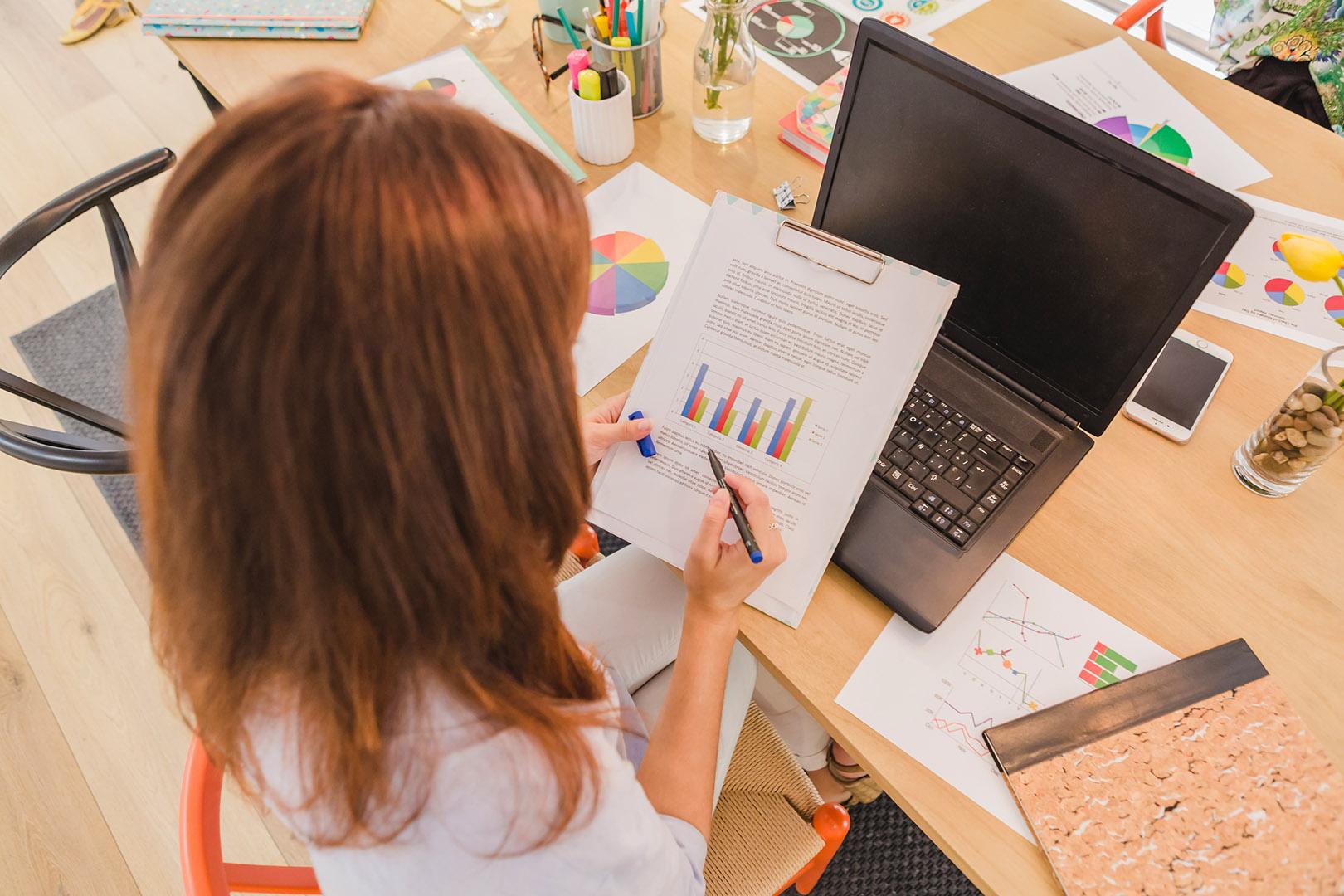 05
Operating Plan
Our process
Saturn is the ringed one and a gas giant
Day 3
It’s the biggest planet in the Solar System
Day 2
Despite being red, is a cold place, not hot
Day 1
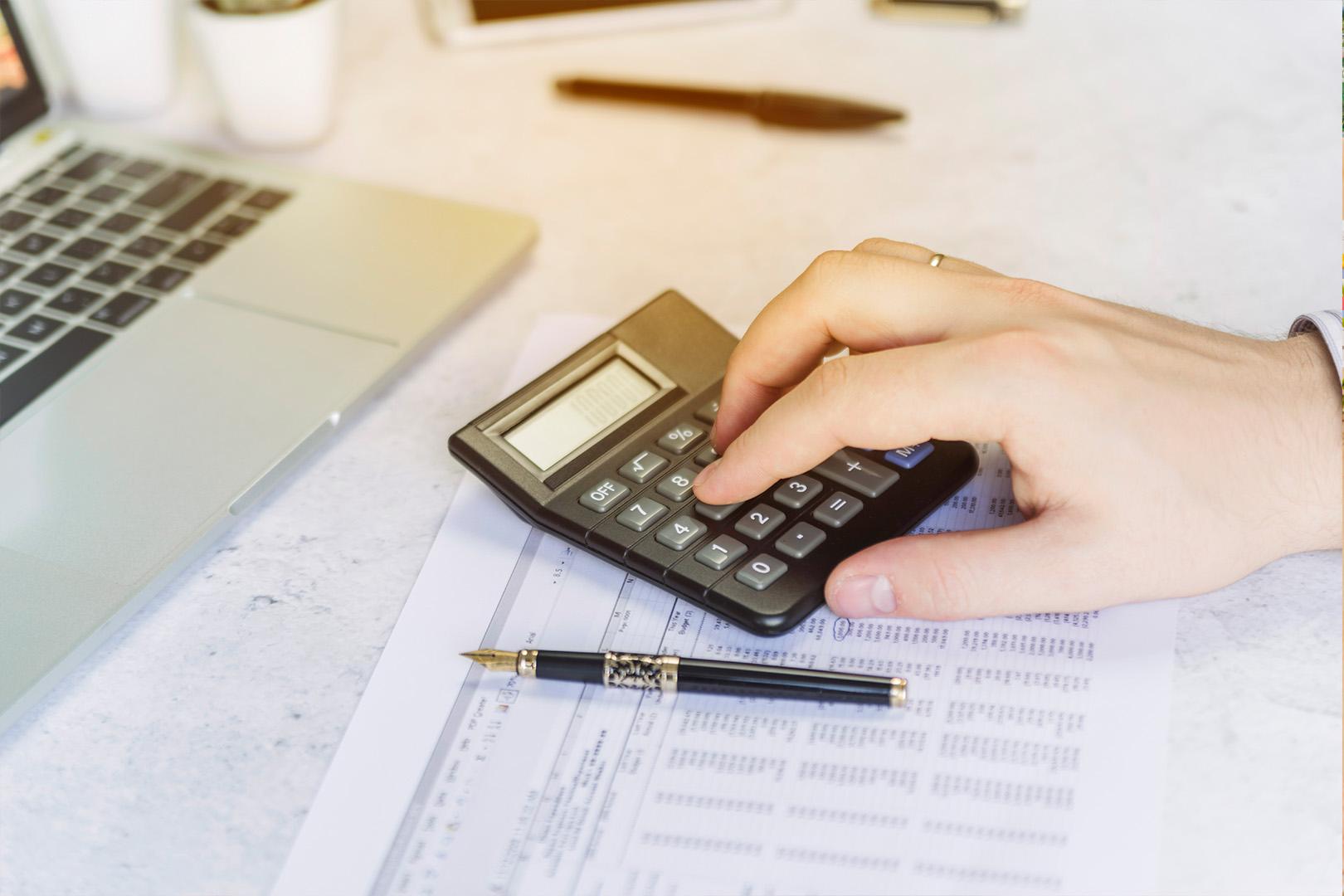 06
Financial plan
Predicted growth
Mercury
Venus
Mercury is the closest planet to the Sun
It has a beautiful name, but it’s very hot
Jupiter
Mars
It’s the biggest planet in the Solar System
Despite being red, it’s a cold place, not hot
Balance sheet
Equity
Liabilities
Assets
Difference between assets and liabilities
What the
company owes
What the company owns
1.000
3.000
7.000
Mockups to understand the idea
You can replace the image on the screen with your own work. Just delete this one, add yours and center it properly on the screen.
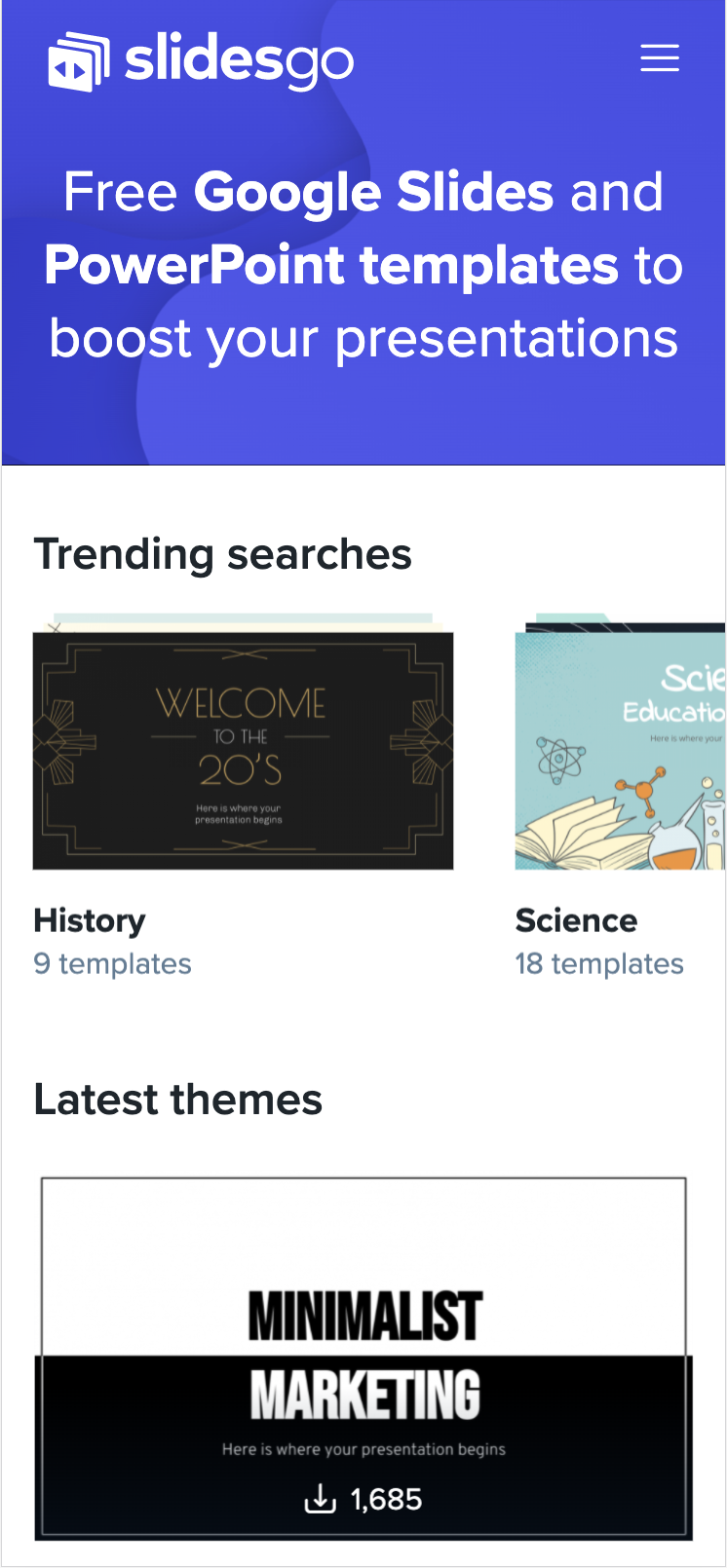 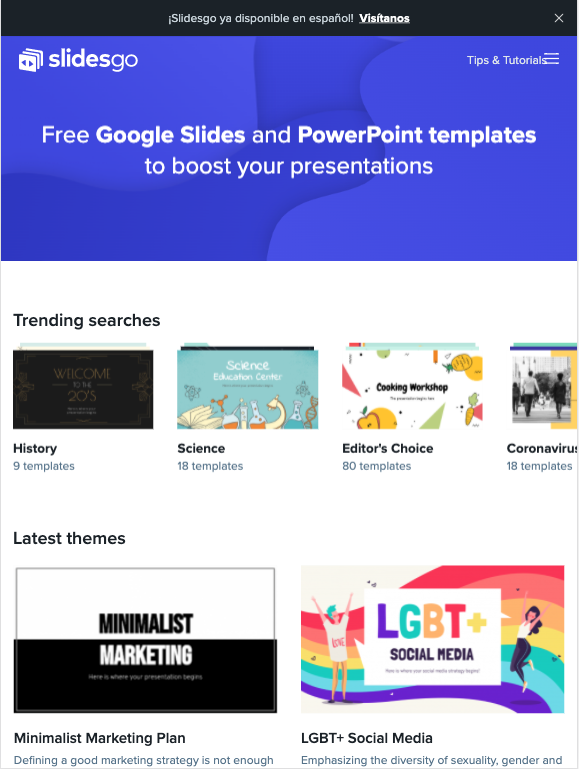 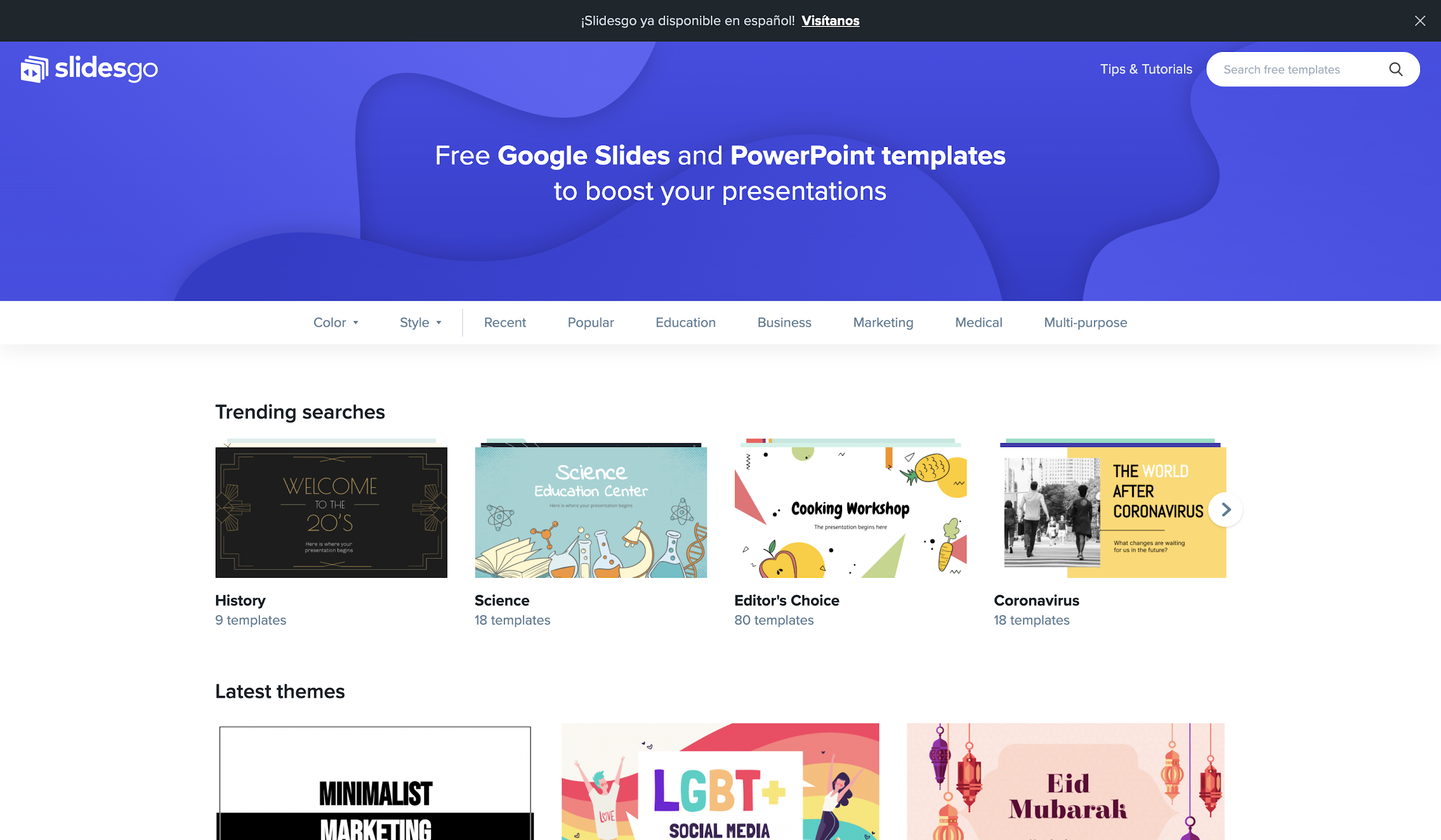 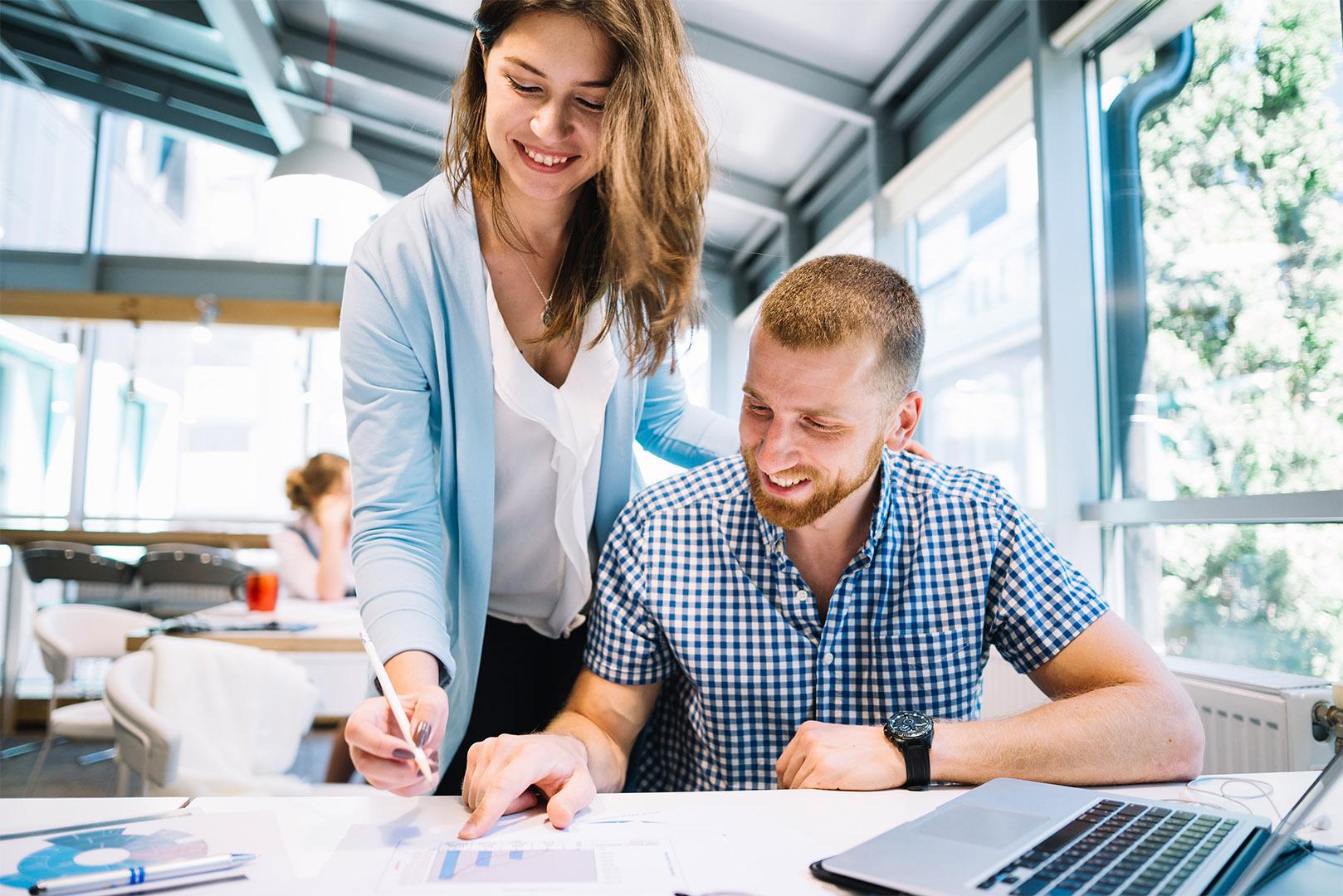 Thanks
Do you have any questions?

addyouremail@freepik.com
+91 620 421 838
yourcompany.com
Please keep this slide for attribution
Alternative resources
Man showing ipad to colleague
Front view of businesswoman with smartphone and binder in the office
Young man working in office with colleague
Thoughtful man in office
Low angle confident woman entrepreneur
Man explaining charts to woman
Crop man with bag crossing road
Smiling young woman sitting on wheelchair having corporate business meeting with his two colleague
Work elements arrangement on table
Businessman checking time
Resources
Woman at desktop exploring diagrams
Person holding a jar with coins
Back view of woman in office writing on sticky notes
Positive man with clipboard
Front view of elegant businesswoman holding clipboard with copy space
Portrait of entrepreneur talking on the phone
High angle of businessman with laptop at the office
Side view bearded man holding a cup of coffee while working
Happy disabled young businessman sitting on wheelchair using laptop in the office
Medium shot man and woman working together 
Front view of pregnant woman with clipboard and pencil
Colleagues video conferencing
Smiling colleagues making notes on plans
Man with cup and headset working on laptop
Instructions for use (free users)
In order to use this template, you must credit Slidesgo by keeping the Thanks slide.
You are allowed to:
Modify this template.
Use it for both personal and commercial purposes.
You are not allowed to:
Sublicense, sell or rent any of Slidesgo Content (or a modified version of Slidesgo Content).
Distribute this Slidesgo Template (or a modified version of this Slidesgo Template) or include it in a database or in any other product or service that offers downloadable images, icons or presentations that may be subject to distribution or resale.
Use any of the elements that are part of this Slidesgo Template in an isolated and separated way from this Template.
Delete the “Thanks” or “Credits” slide.
Register any of the elements that are part of this template as a trademark or logo, or register it as a work in an intellectual property registry or similar.
For more information about editing slides, please read our FAQs or visit Slidesgo School:
https://slidesgo.com/faqs and https://slidesgo.com/slidesgo-school
Instructions for use (premium users)
In order to use this template, you must be a Premium user on Slidesgo.
You are allowed to:
Modify this template.
Use it for both personal and commercial purposes.
Hide or delete the “Thanks” slide and the mention to Slidesgo in the credits.
Share this template in an editable format with people who are not part of your team.
You are not allowed to:
Sublicense, sell or rent this Slidesgo Template (or a modified version of this Slidesgo Template).
Distribute this Slidesgo Template (or a modified version of this Slidesgo Template) or include it in a database or in any other product or service that offers downloadable images, icons or presentations that may be subject to distribution or resale.
Use any of the elements that are part of this Slidesgo Template in an isolated and separated way from this Template.
Register any of the elements that are part of this template as a trademark or logo, or register it as a work in an intellectual property registry or similar.
For more information about editing slides, please read our FAQs or visit Slidesgo School:
https://slidesgo.com/faqs and https://slidesgo.com/slidesgo-school
Fonts & colors used
This presentation has been made using the following fonts:
Oswald
(https://fonts.google.com/specimen/Oswald)

Lato
(https://fonts.google.com/specimen/Lato)
#d9c6b6
#c0a079
#aa805e
#8c5841
#ffffff
Storyset
Create your Story with our illustrated concepts. Choose the style you like the most, edit its colors, pick the background and layers you want to show and bring them to life with the animator panel! It will boost your presentation. Check out How it Works.
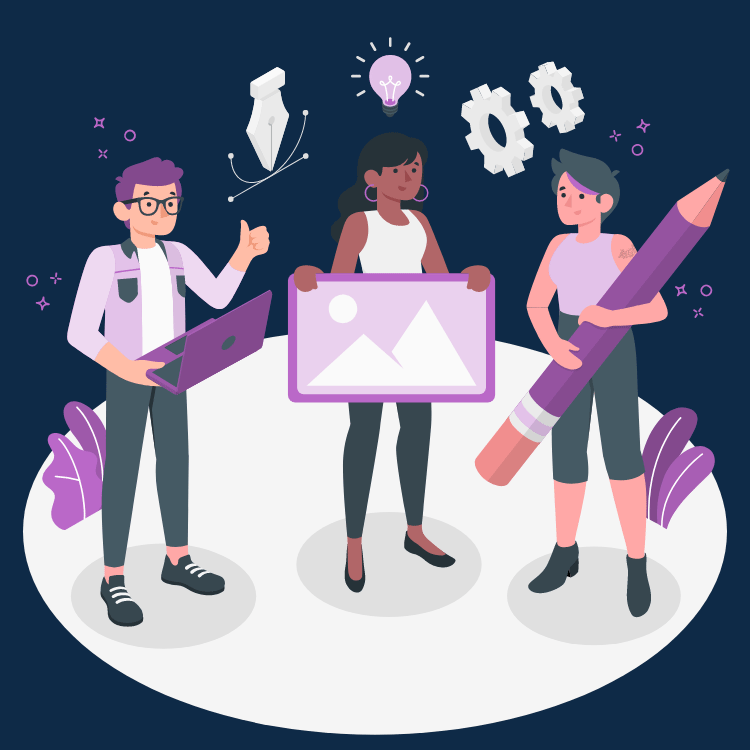 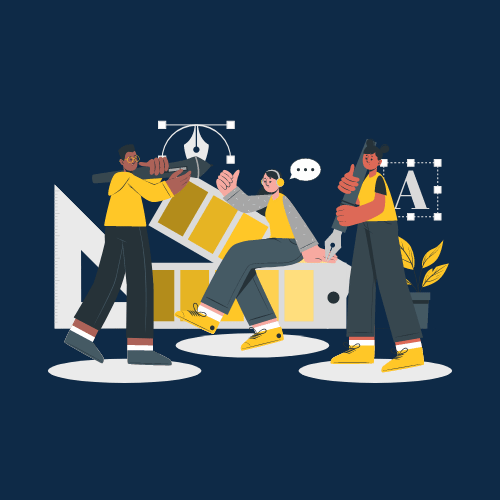 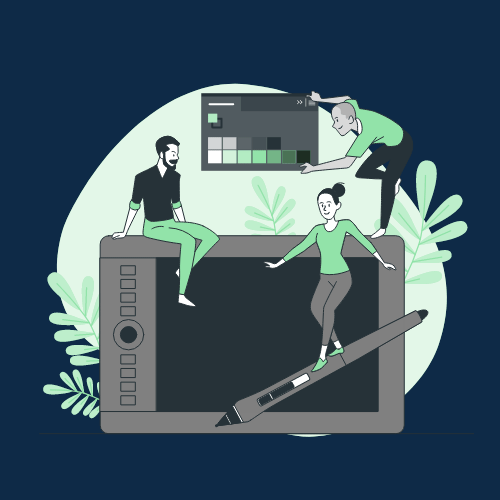 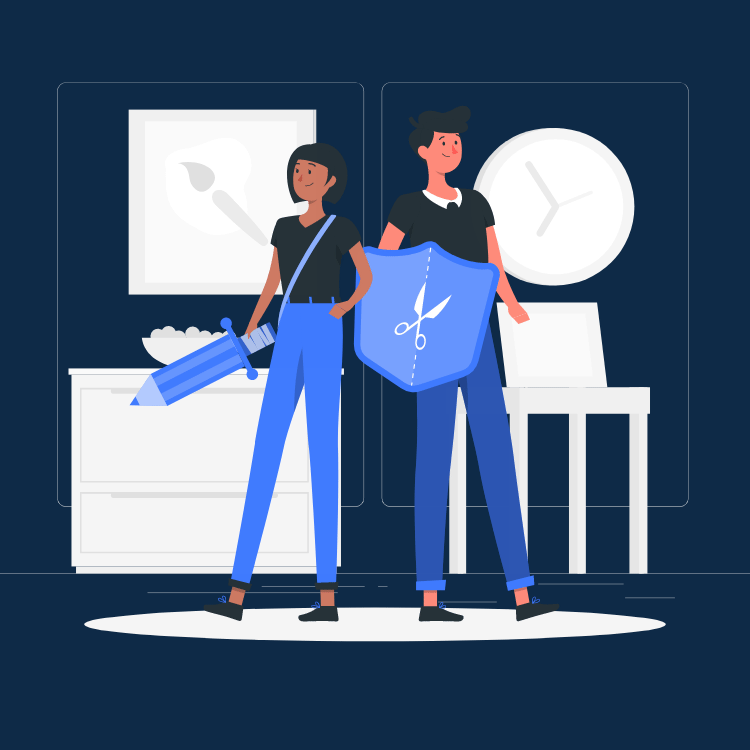 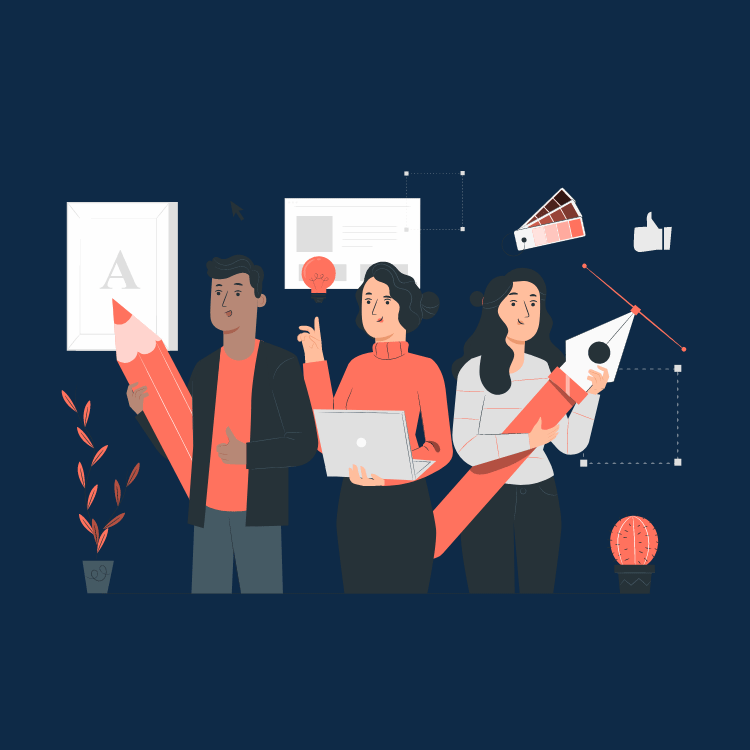 Pana
Amico
Bro
Rafiki
Cuate
Use our editable graphic resources...
You can easily resize these resources without losing quality. To change the color, just ungroup the resource and click on the object you want to change. Then, click on the paint bucket and select the color you want. Group the resource again when you’re done. You can also look for more infographics on Slidesgo.
FEBRUARY
JANUARY
MARCH
APRIL
PHASE 1
Task 1
FEBRUARY
MARCH
APRIL
MAY
JUNE
JANUARY
Task 2
PHASE 1
Task 1
Task 2
PHASE 2
Task 1
Task 2
...and our sets of editable icons
You can resize these icons without losing quality.
You can change the stroke and fill color; just select the icon and click on the paint bucket/pen.
In Google Slides, you can also use Flaticon’s extension, allowing you to customize and add even more icons.
Educational Icons
Medical Icons
Business Icons
Teamwork Icons
Help & Support Icons
Avatar Icons
Creative Process Icons
Performing Arts Icons
Nature Icons
SEO & Marketing Icons
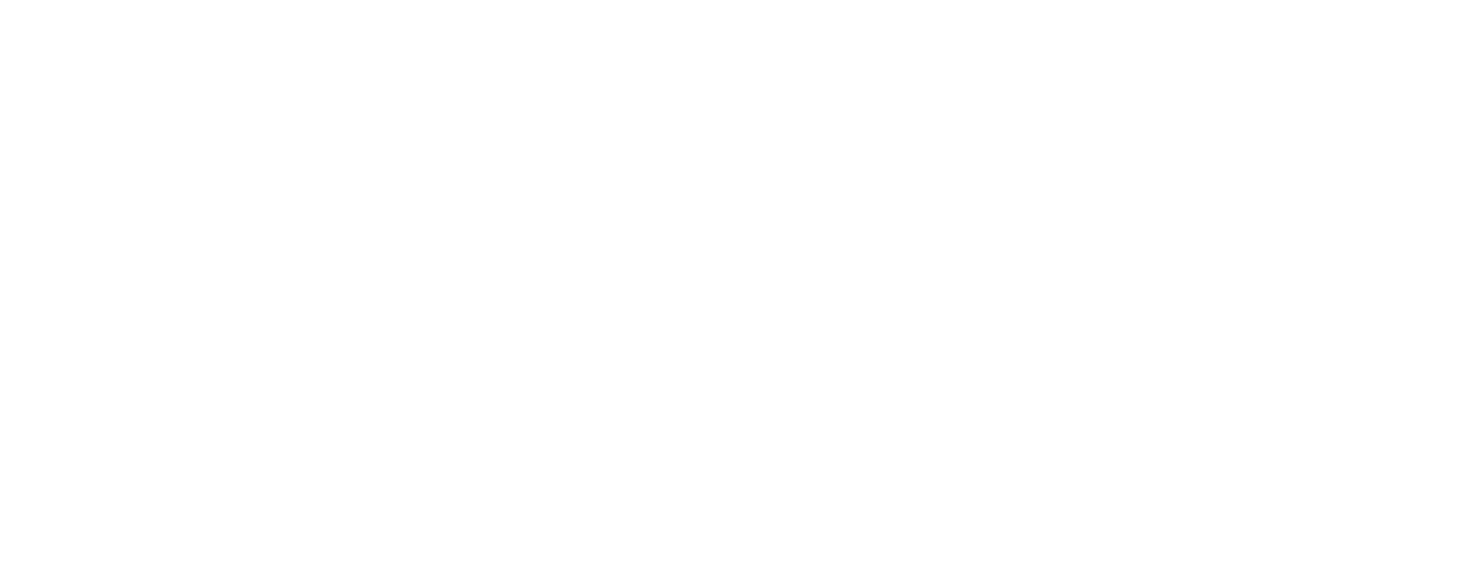